Expressing likes and saying what I and others do
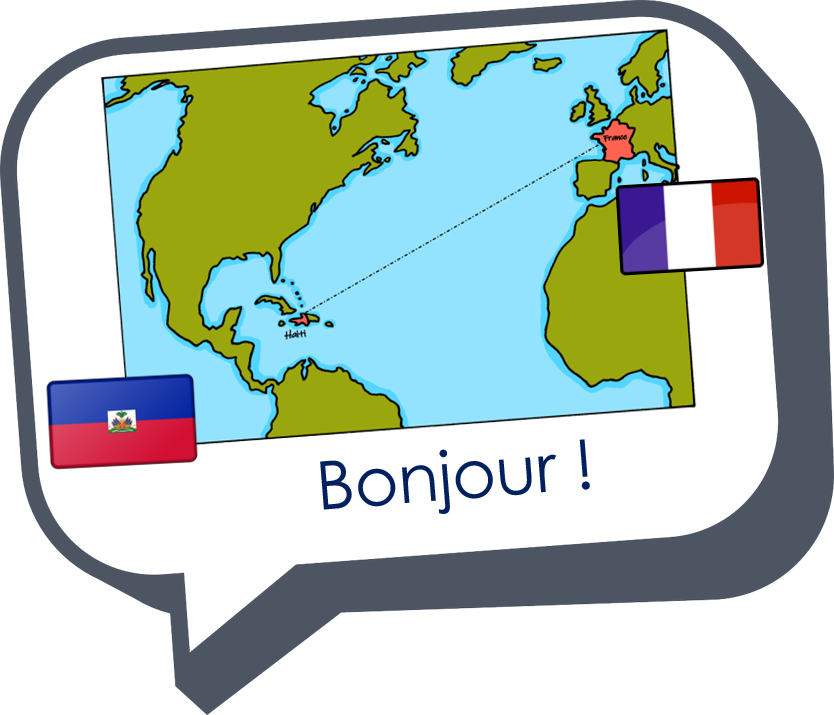 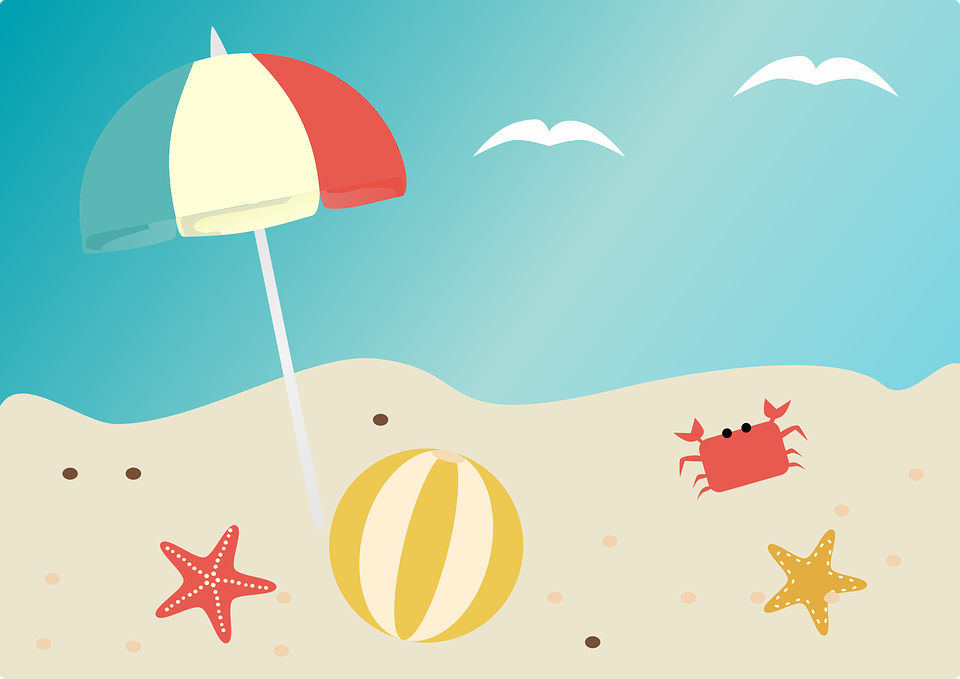 Partitive du, de la, de l’, des
je/tu voudrais, il/elle voudrait
SSC [h] muet
vert
[Speaker Notes: Artwork by Steve Clarke. Pronoun pictures from NCELP (www.ncelp.org). All additional pictures selected from Pixabay and are available under a Creative Commons
license, no attribution required.

Phonics:  h heure [99] histoire [263] hôpital [1308] hôtel [1774] hiver [1586]
Vocabulary:  manger [1338] je voudrais, tu voudrais, il/elle voudrait [57] chocolat [4556] eau [475] fromage [4475] gâteau [4845] glace [2580] jus [>5000] pizza
[>5000]
Revisit 1:  ami [467] corde [3784] famille [172] football [2602] parent [546] tennis [3687] mes [60] tes [330]
Revisit 2: aller [53] je vais il/elle va à (meaning ‘at/in/to’)[4] campagne [666] ile [1245] montagne [1732] plage [2693] port [1304]
Londsale, D., & Le Bras, Y.  (2009). A Frequency Dictionary of French: Core vocabulary for learners London: Routledge.

The frequency rankings for words that occur in this PowerPoint which have been previously introduced in these resources are given in the SOW and in the resources that
first introduced and formally re-visited those words. 
For any other words that occur incidentally in this PowerPoint, frequency rankings will be provided in the notes field wherever possible.]
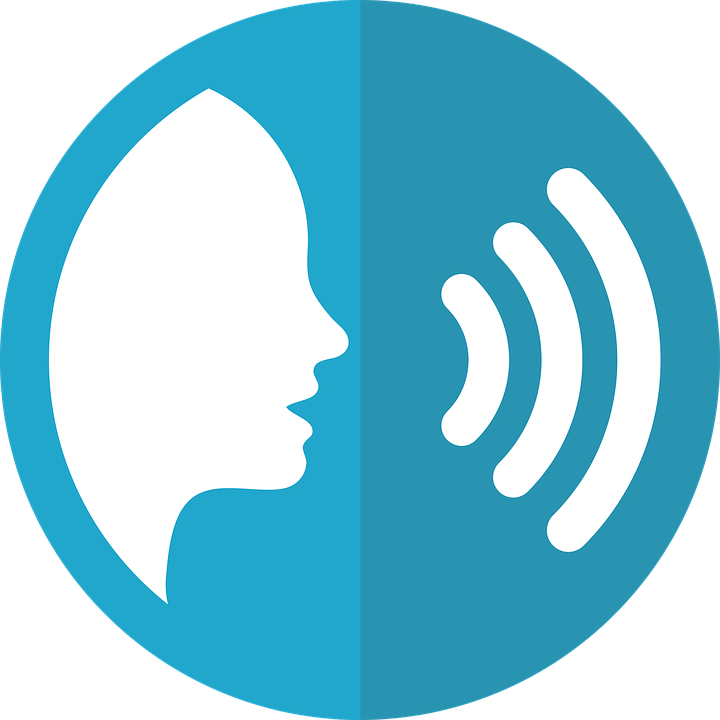 [h]
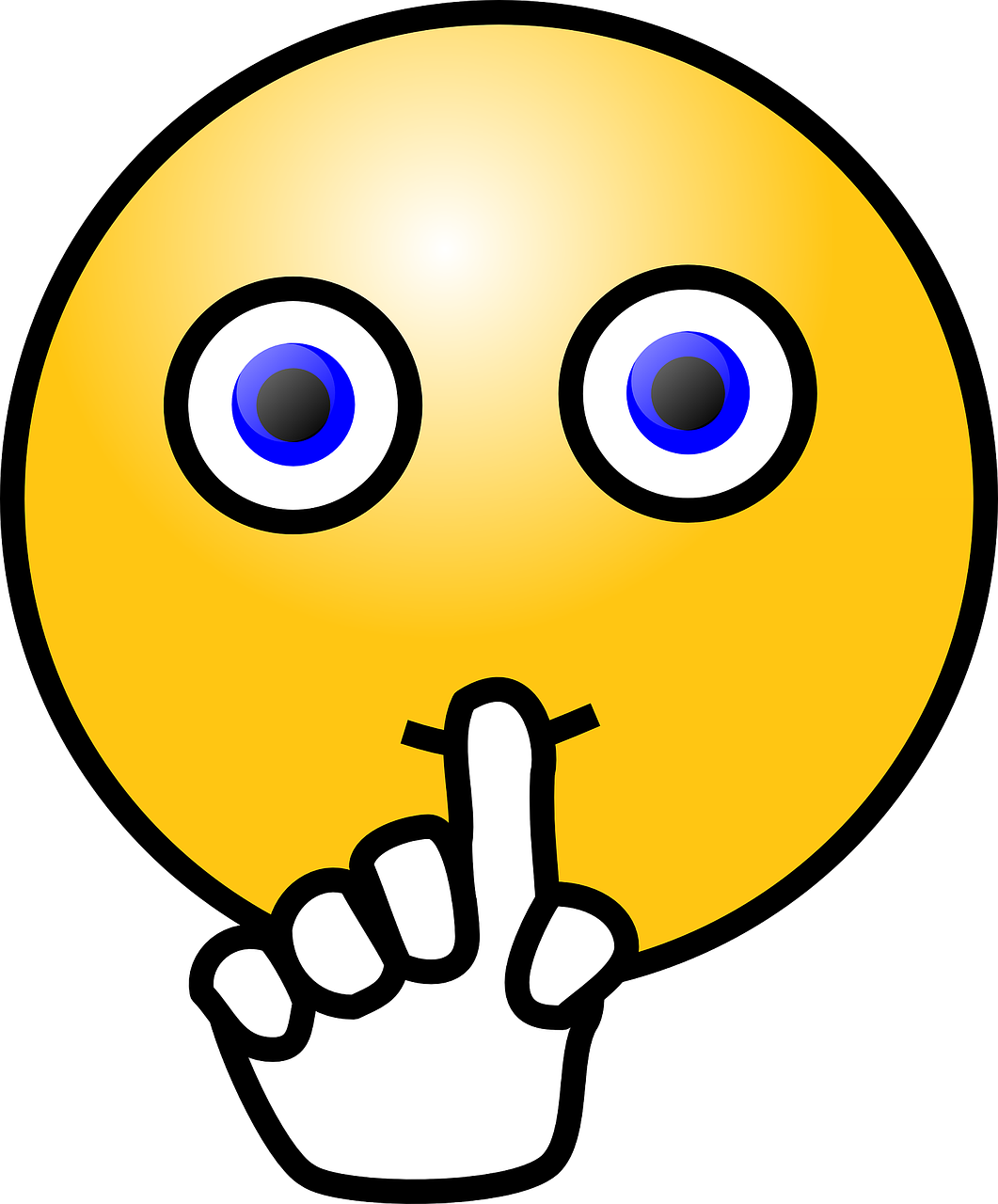 prononcer
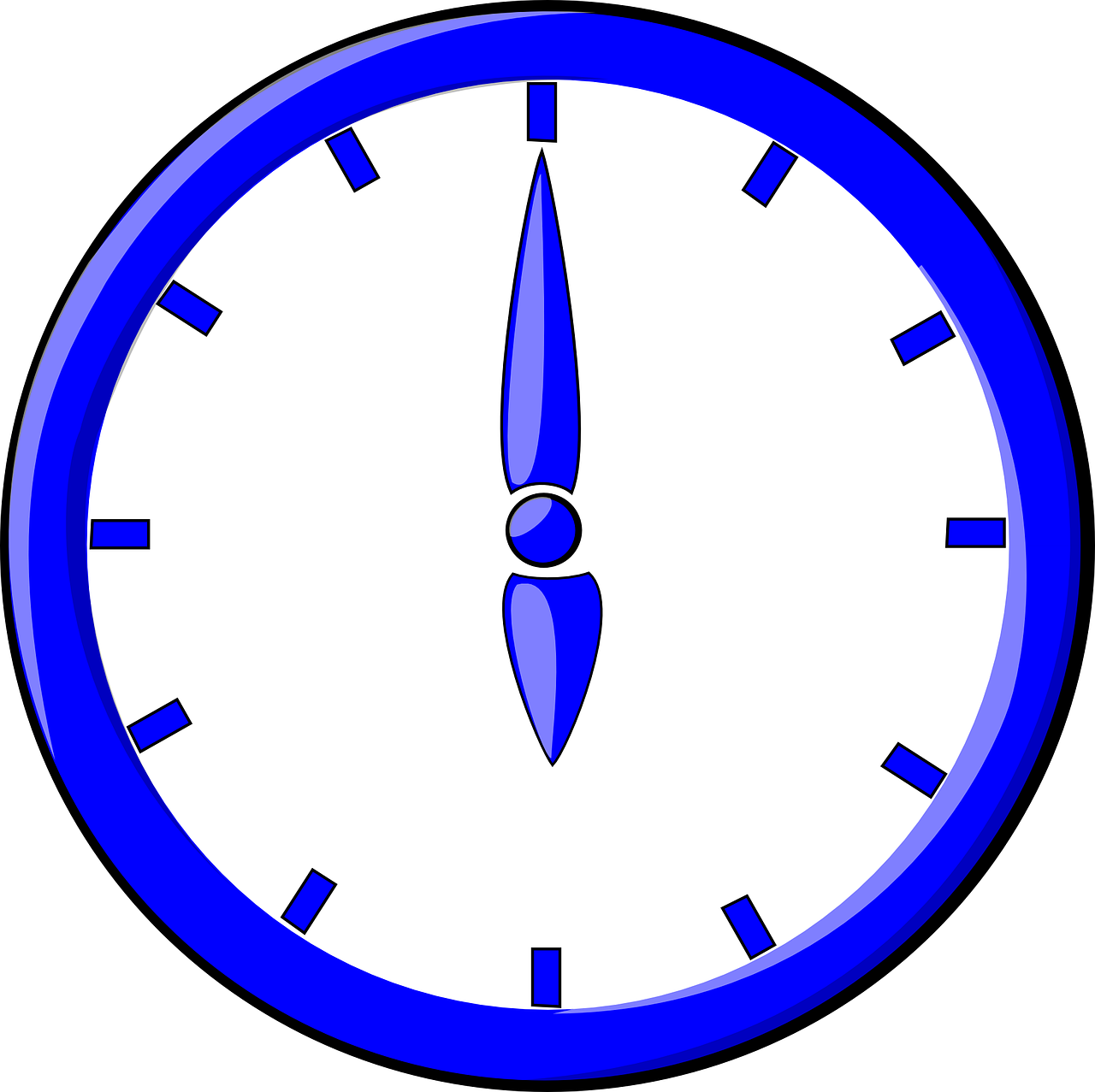 heure
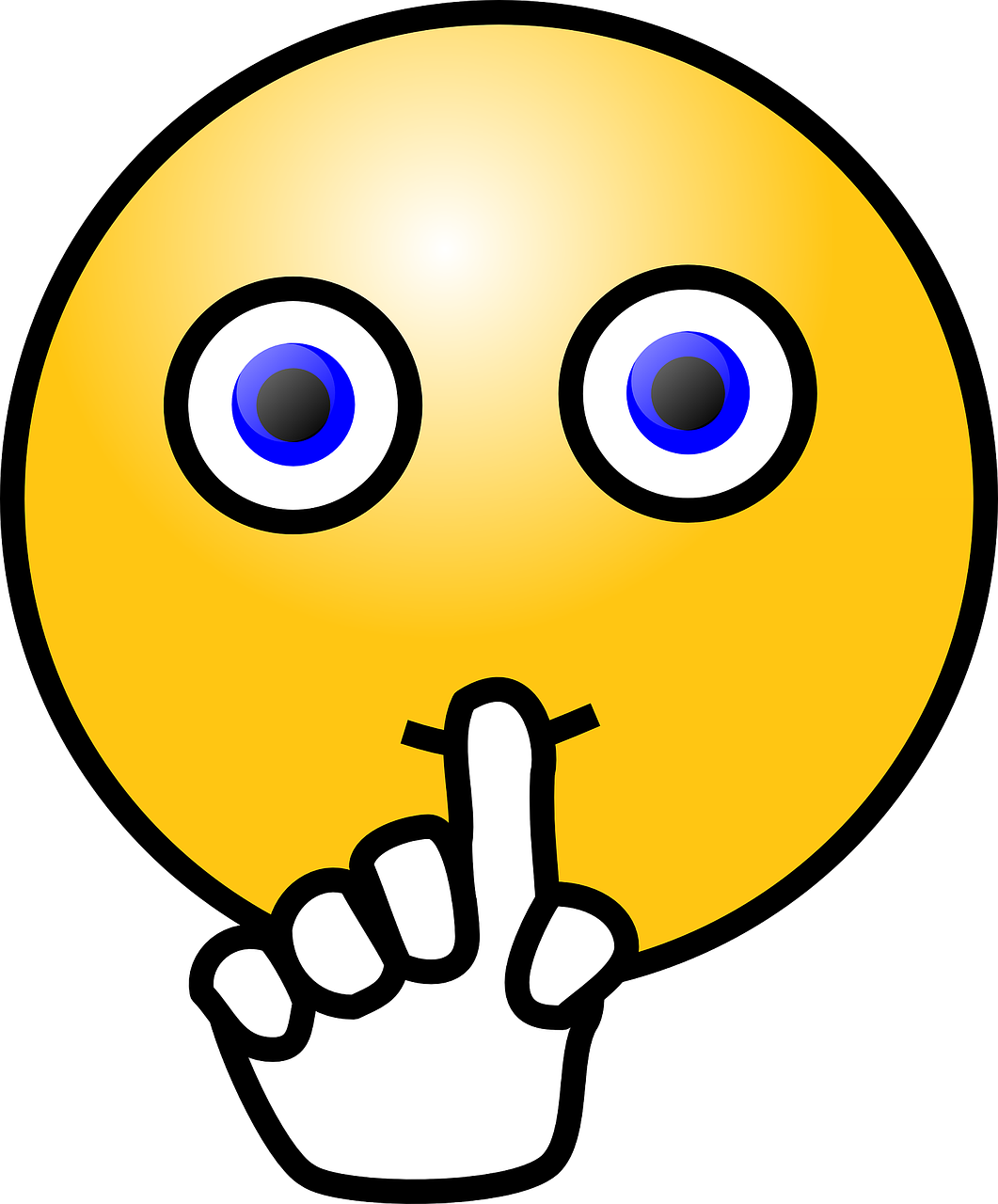 [Speaker Notes: Timing: 1 minute

Aim: To consolidate SSC [h]

Procedure:1. Present the letter(s) [h] and click for the ‘silence’ icon, bringing your finger to your lips to show that the [h] muet is not pronounced.
2. Bring up the word ”heure” on its own, say it, pupils repeat it, so that they have the opportunity to focus all of their attention on the connection between the written word and its SSC.
3. Roll back the animations and work through 1-3 again, but this time, dropping your voice completely to listen carefully to the pupils pronouncing ”heure” and, if using, doing the gesture.

Gesture suggestion:
https://www.signbsl.com/sign/hour (first video, top left of webpage)The sign is left hand pointing up and palm facing inwards, index finger of the right hand traces a round clock face on the palm.

Word frequency (1 is the most frequent word in French): 
heure [99]
Source: Londsale, D., & Le Bras, Y. (2009). A Frequency Dictionary of French: Core vocabulary for learners London: Routledge.]
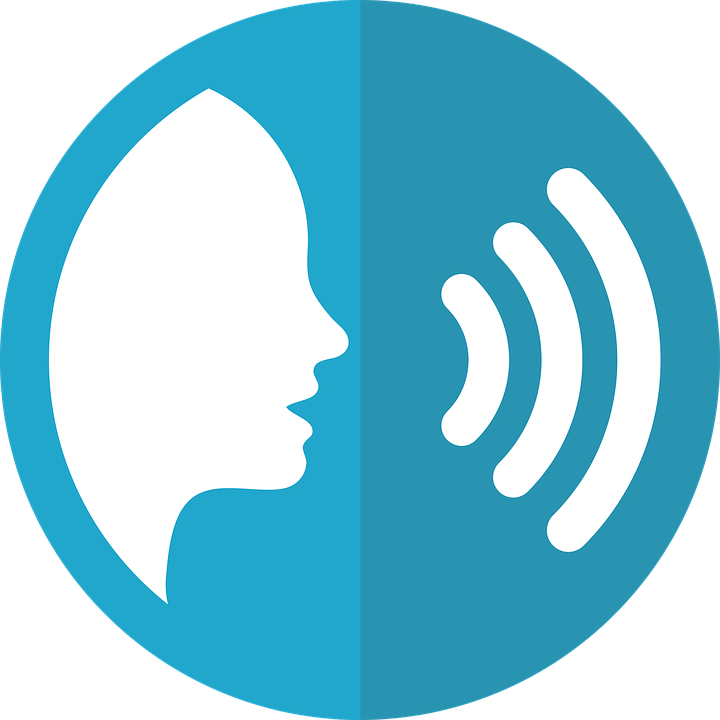 [h]
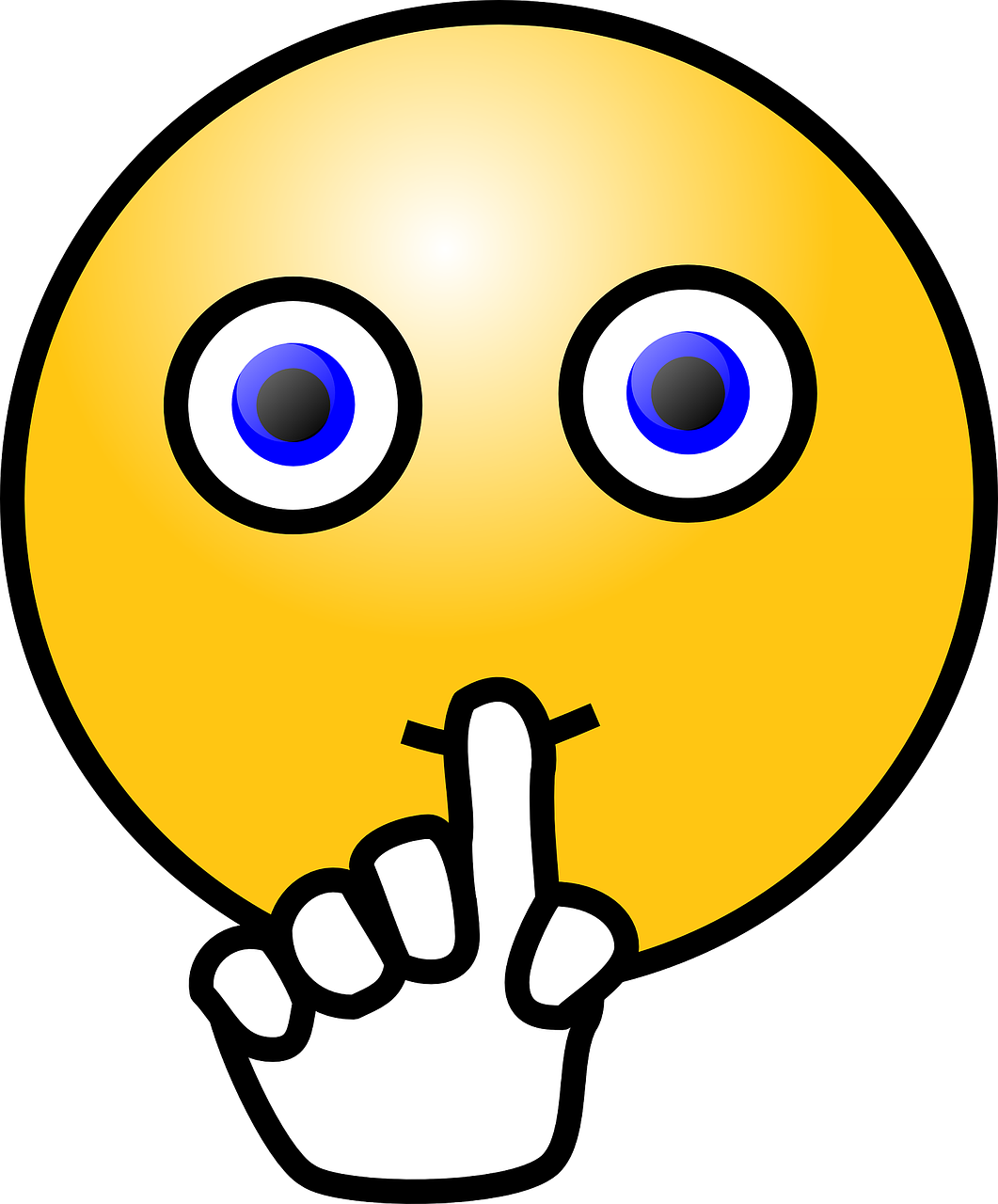 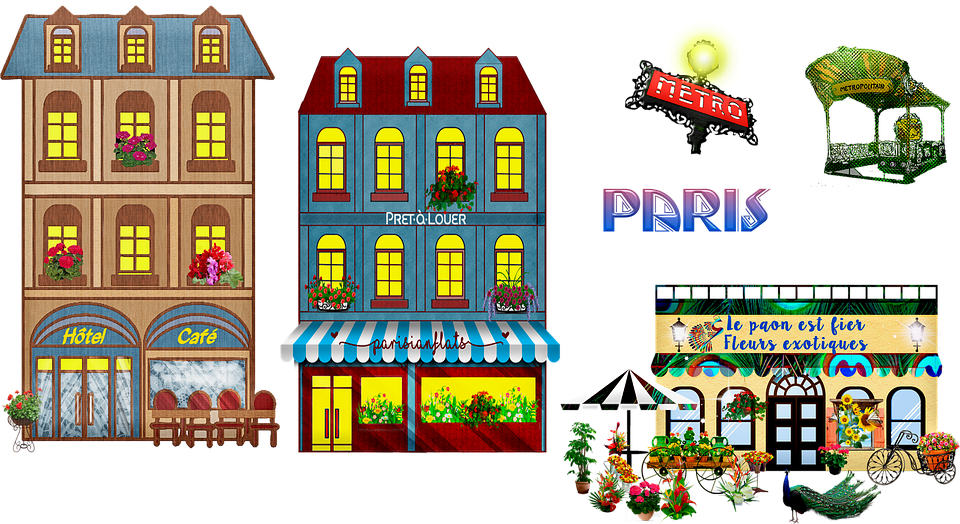 prononcer
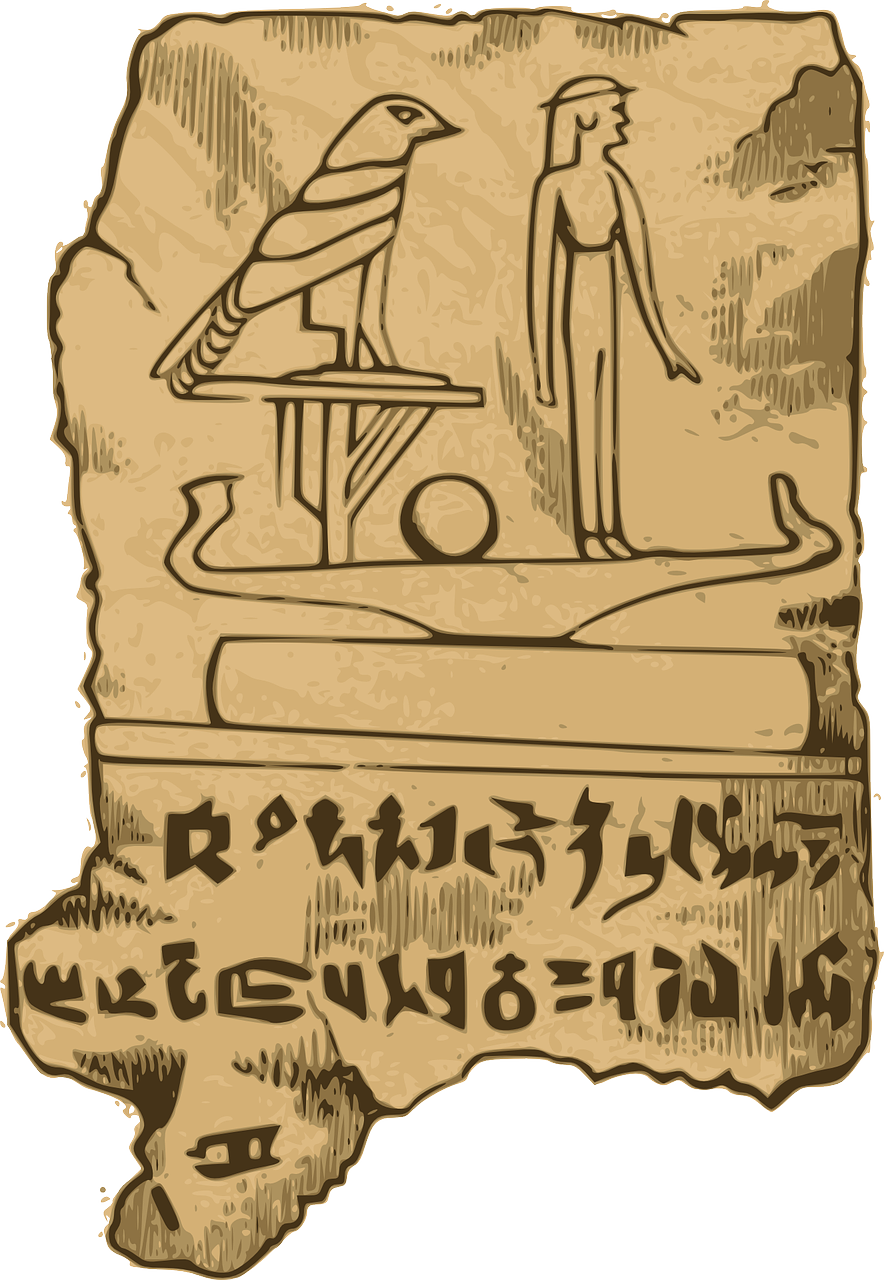 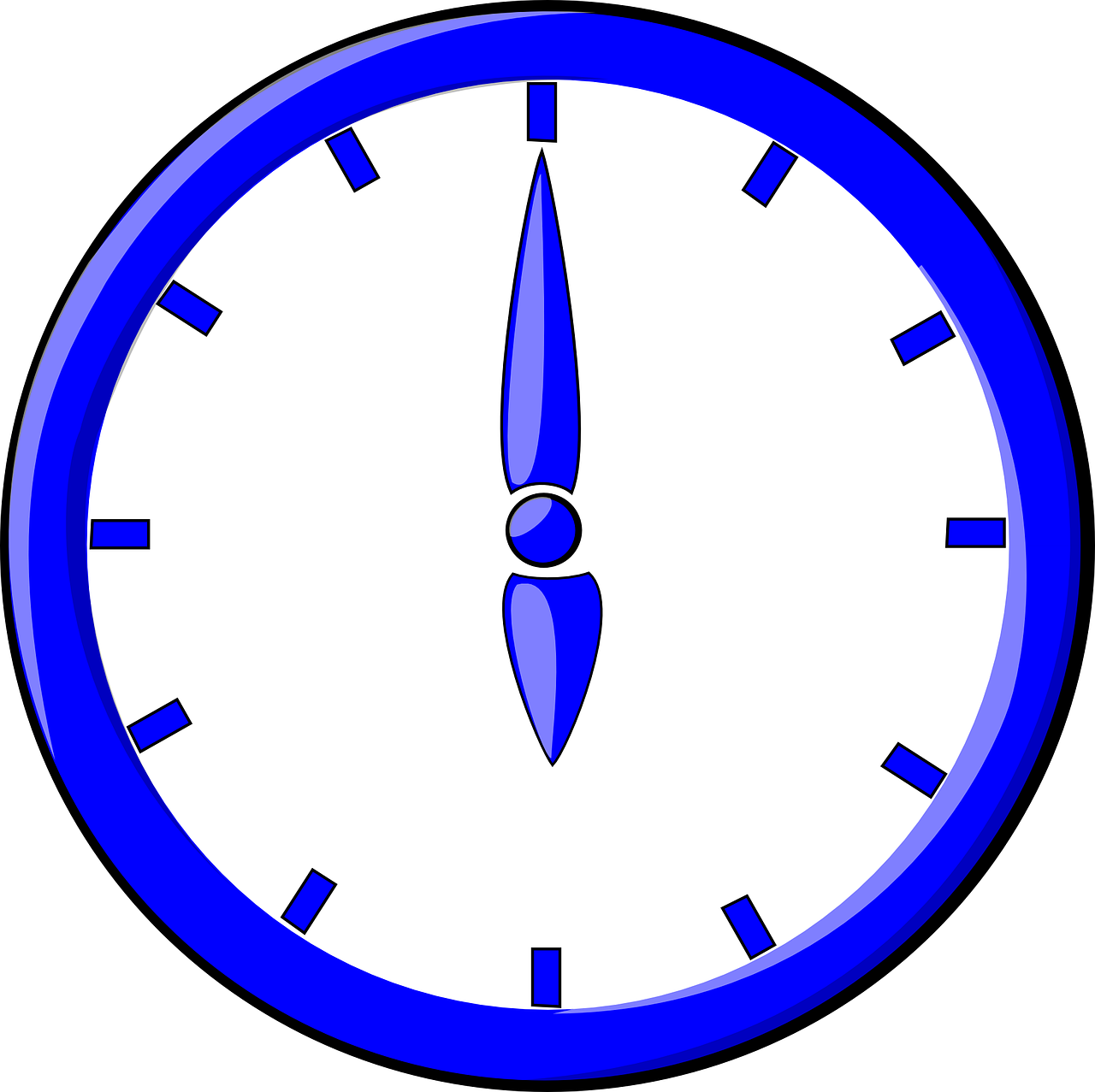 histoire
hôtel
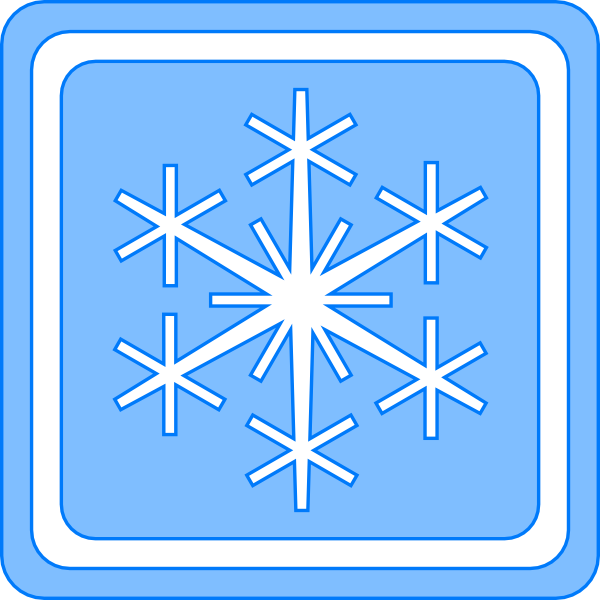 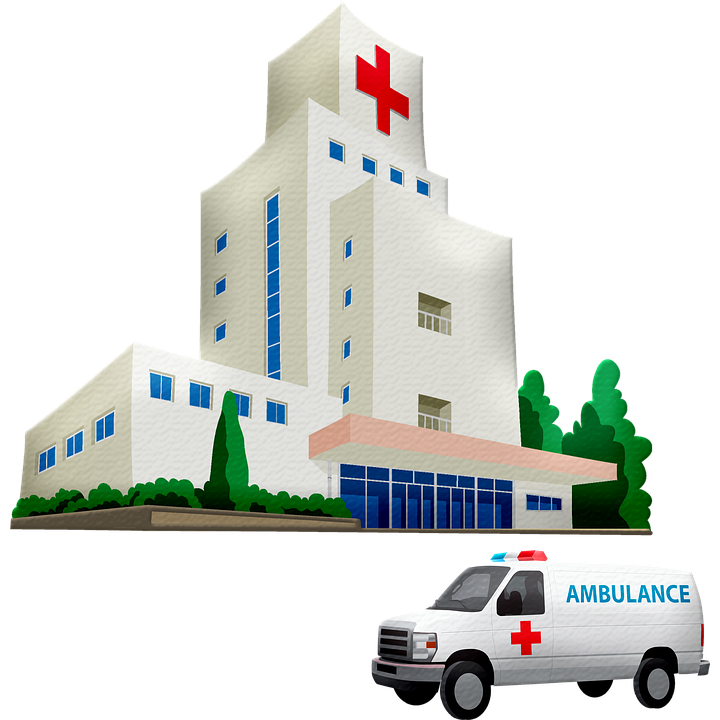 heure
winter
hiver
hôpital
[Speaker Notes: Timing: 2 minutes

Aim: To introduce SSC [j/soft g]

Procedure:
1. Introduce and elicit the gesture of ‘silence’ for [h] muet and pronunciation and then the source word again ‘heure’ (with gesture, if using).2. Then present and elicit the pronunciation of the four cluster words.
The cluster words have been chosen for their high-frequency, from a range of word classes, with the SSC (where possible) positioned within a variety of syllables within the words (e.g. initial, 2nd, final etc.). Additionally, we have tried to use words that build cumulatively on previously taught SSCs (see the Phonics Teaching Sequence document) and do not include new SSCs. Where new SSCs are used, they are often consonants which have a similar symbol-sound correspondence in English.
Word frequency:heure [99] histoire [263] hôpital [1308] hôtel [1774] hiver [1586]Source: Londsale, D., & Le Bras, Y. (2009). A Frequency Dictionary of French: Core vocabulary for learners London: Routledge.]
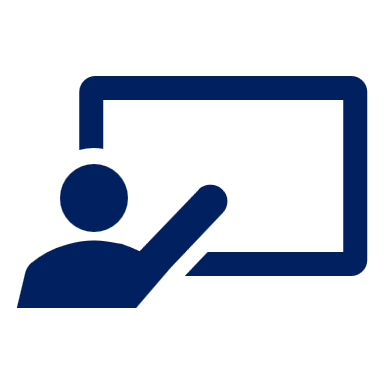 Prononce les mots.
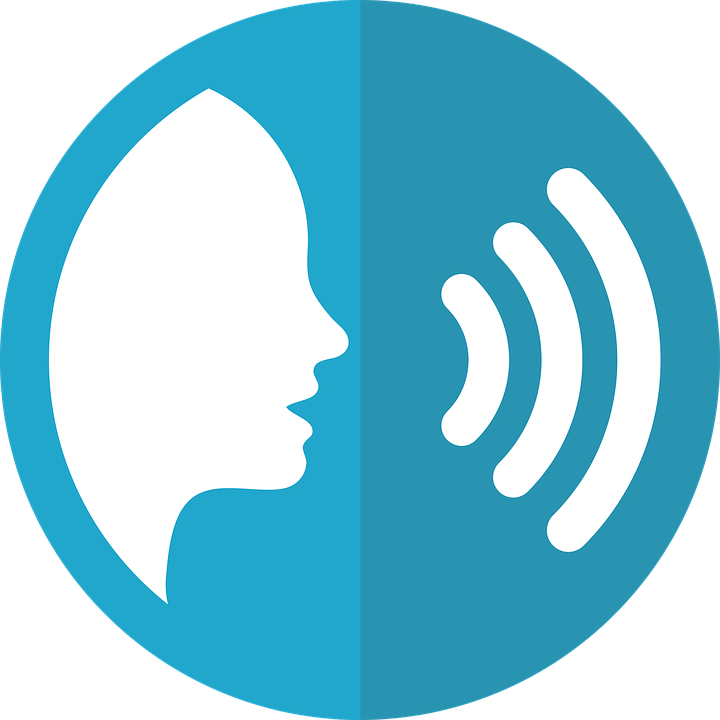 prononcer
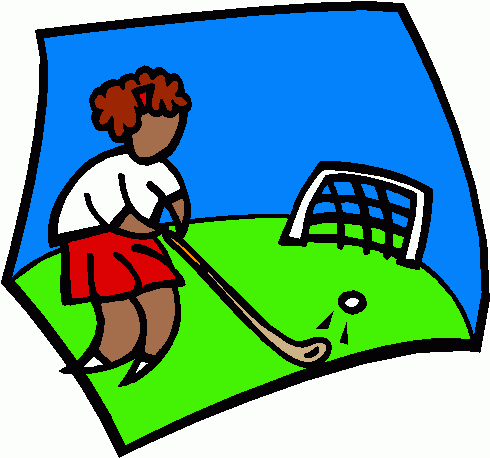 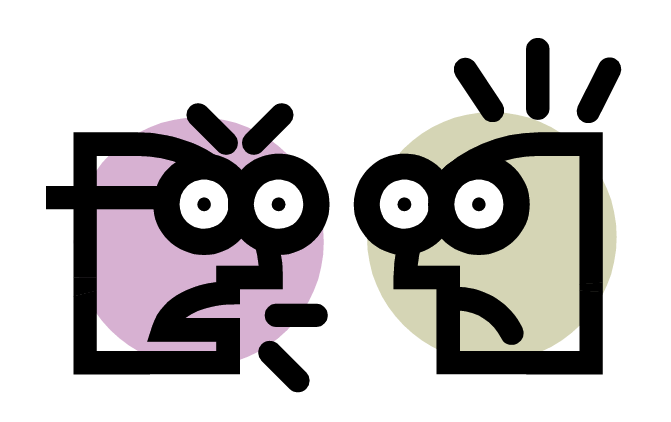 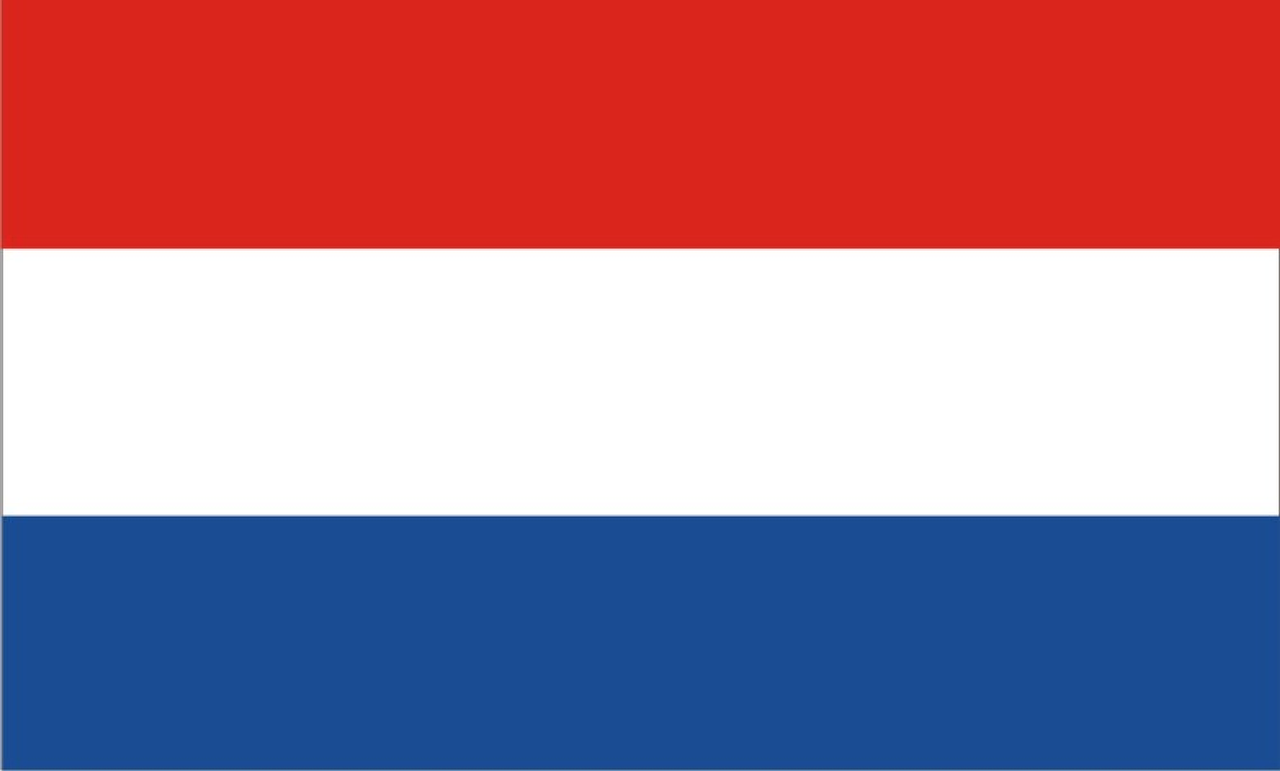 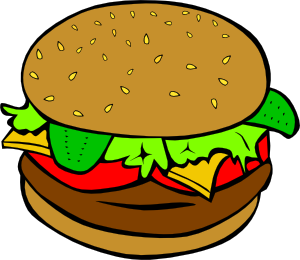 30
hostile
hamburger
Hollande
hockey
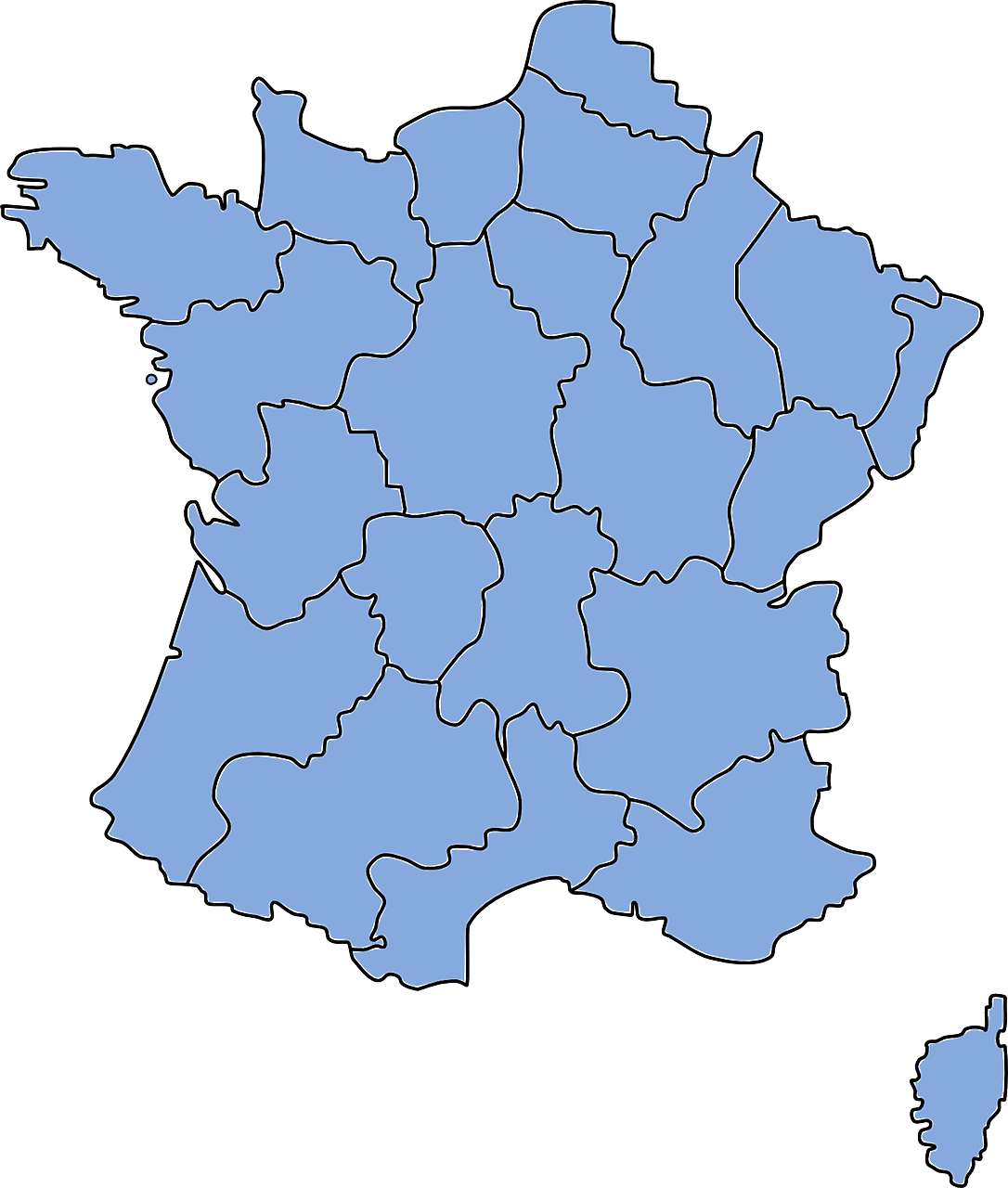 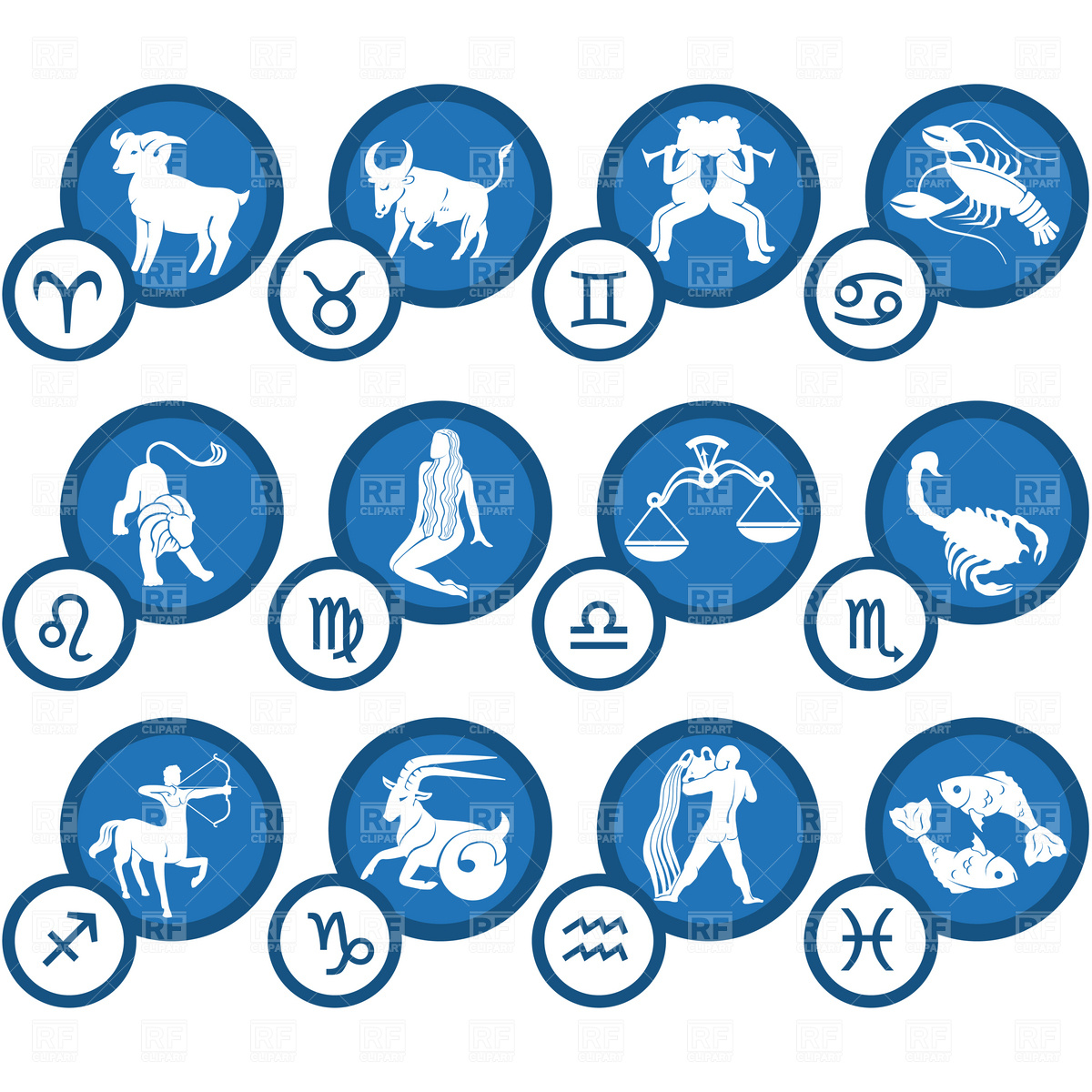 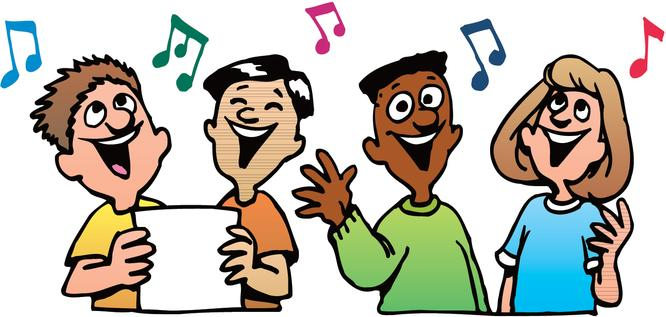 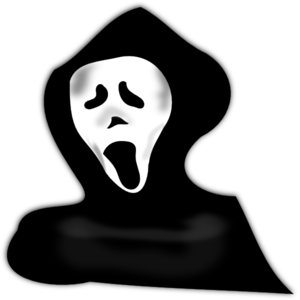 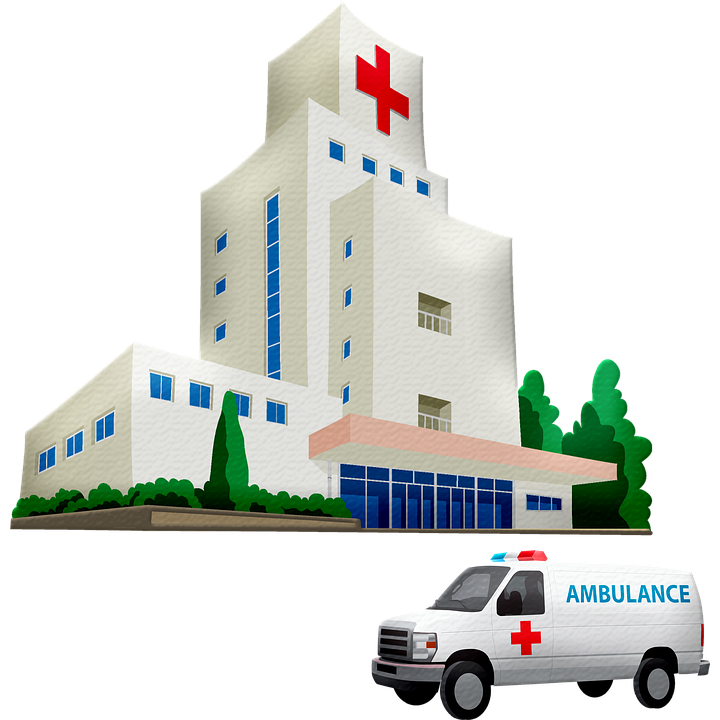 S
hôpital
horreur
horoscope
hymne
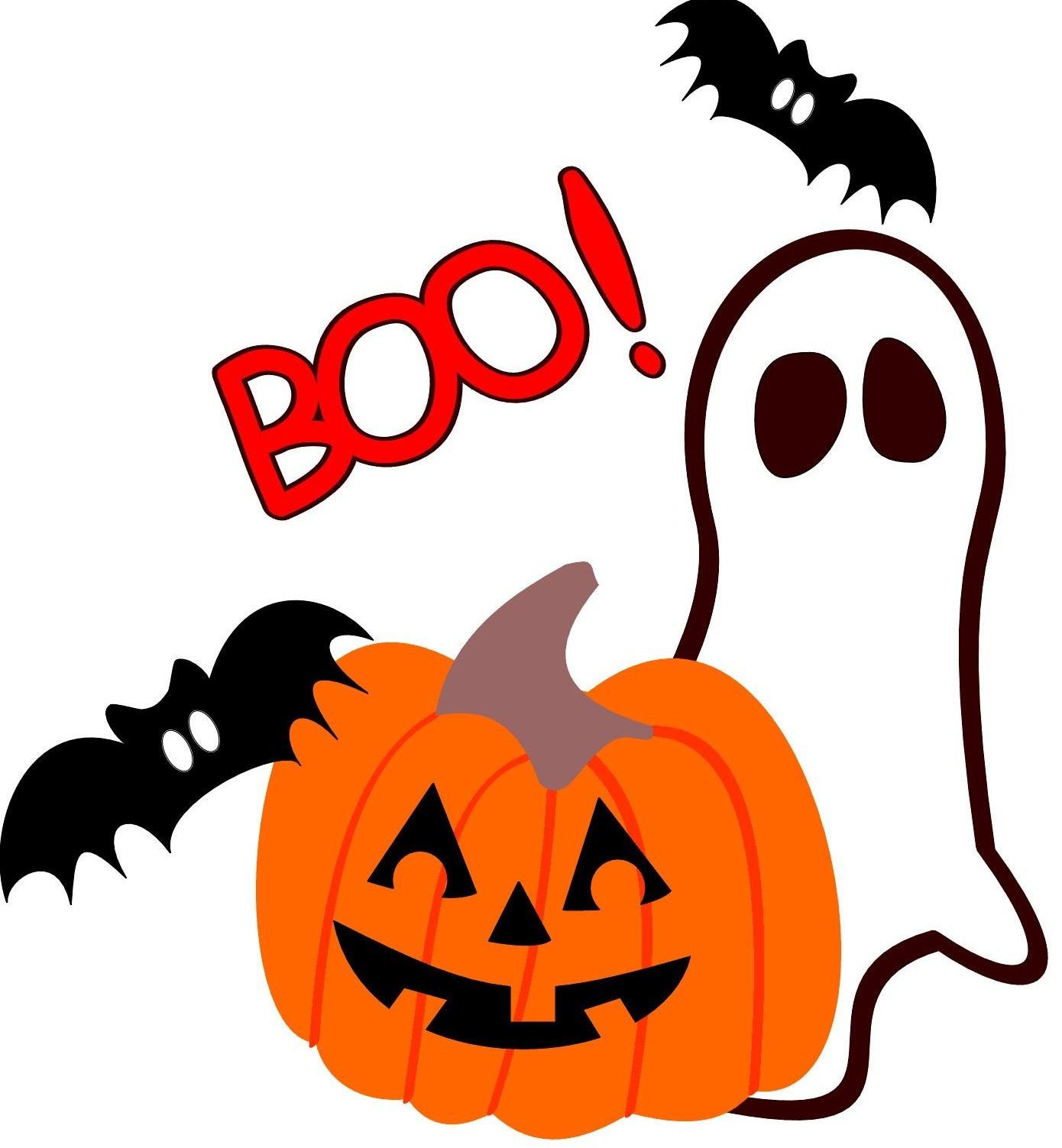 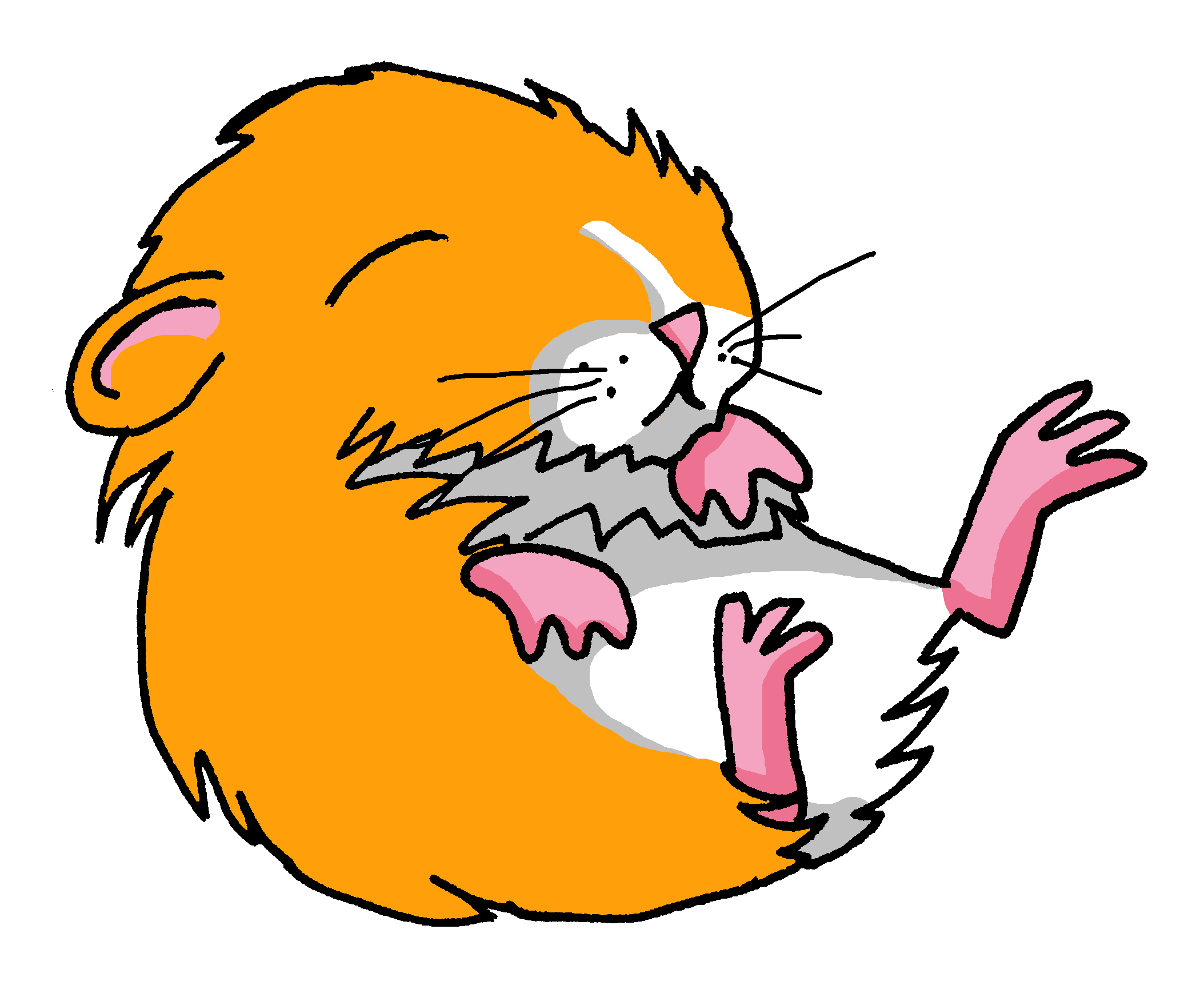 hiver
Le Havre
Halloween
hamster
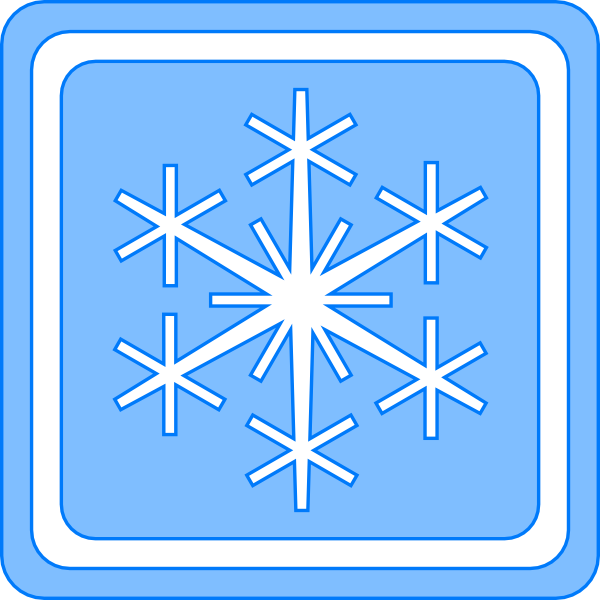 0
DÉBUT
[Speaker Notes: Timing: 5 minutes

Aim: To practise pronunciation of words with [h] muet, particularly cognates which are pronounced with an audible ‘h’ in English.

Procedure:
Pupil A chooses 4 of the 12 words.
Pupil B must pronounce all 12 words correctly in the 30 second time limit in order to identity his/her partner’s 4 words.
If B pronounces a word with audible ‘h’, A can give a 3 x second penalty.
Swap roles and repeat the activity.

hamster [>5000] Halloween [>5000] hamburger [>5000] hockey [>5000] horoscope [>5000] horreur [2565] hostile [3091] hymne [4862] 
Londsale, D., & Le Bras, Y.  (2009). A Frequency Dictionary of French: Core vocabulary for learners London: Routledge.]
The partitive article
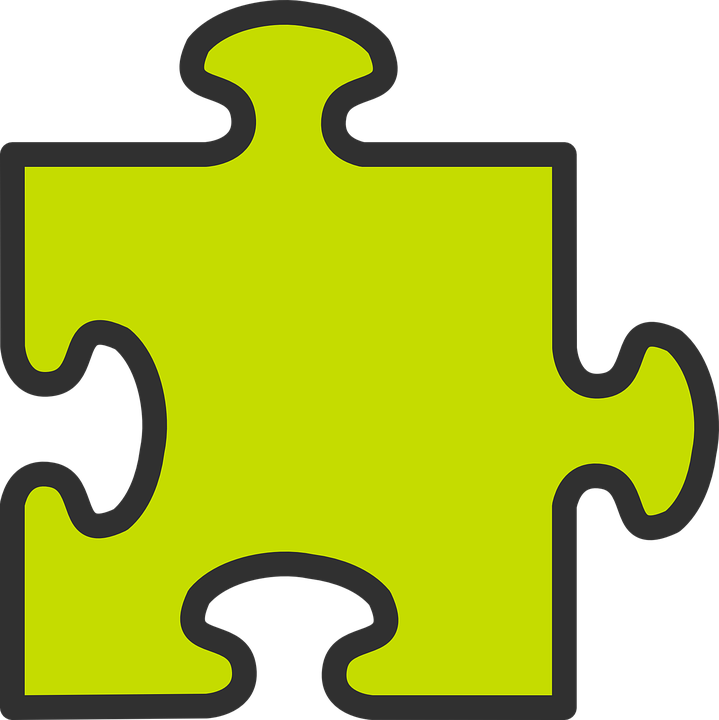 du, de la, de l’, des
We already know the words for ‘the’ and ‘a’ in French. These are called articles:
noun (f)
noun (m/f before a vowel)
noun (m)
la pizza
le fromage
l’eau
definite (the)
the pizza
the water
the cheese
It is common to say ‘une eau minérale’, for example.
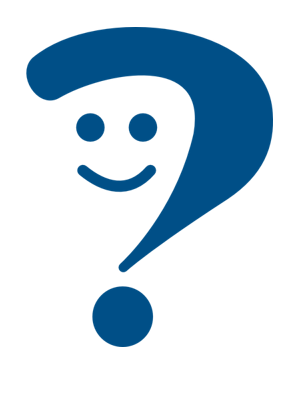 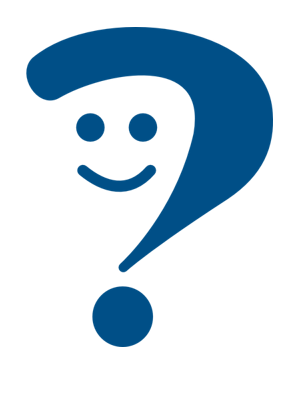 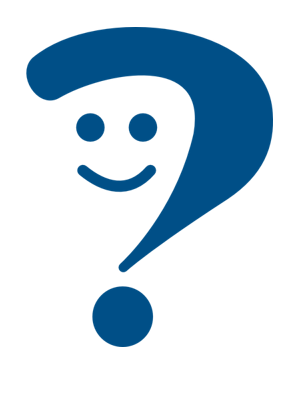 indefinite (a/an)
une eau
une pizza
un fromage
a pizza
a cheese
a water
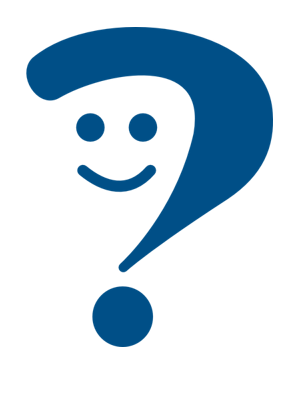 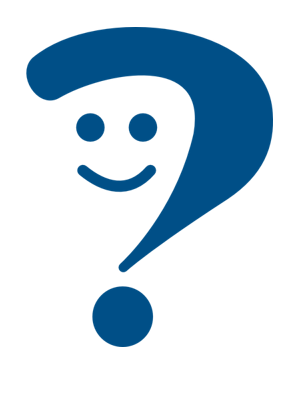 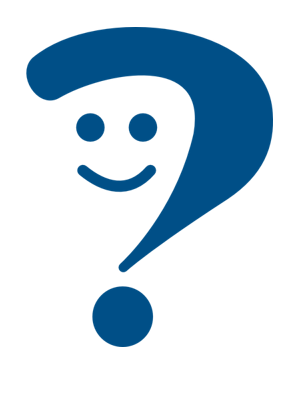 We use it in French for an ‘unspecified amount or ‘part’.
This article doesn’t exist in English.
To say ‘some’ we use the partitive article:
partitive (some)
du fromage
de l’eau
de la pizza
some water
some pizza
some cheese
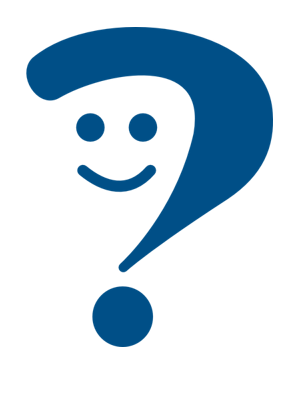 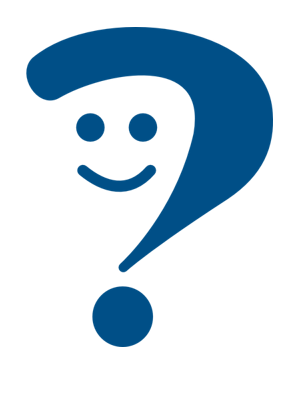 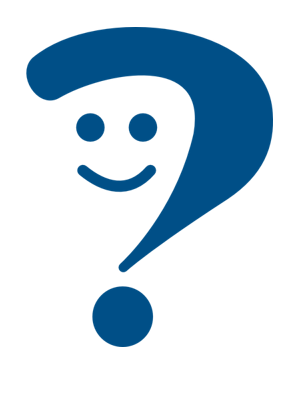 [Speaker Notes: Timing: 2 minutes

Aim: to introduce the partitive article and revisit definite and indefinite articles.

Procedure:
Click through the animations to present the information.
Elicit English translations for the French examples provided.]
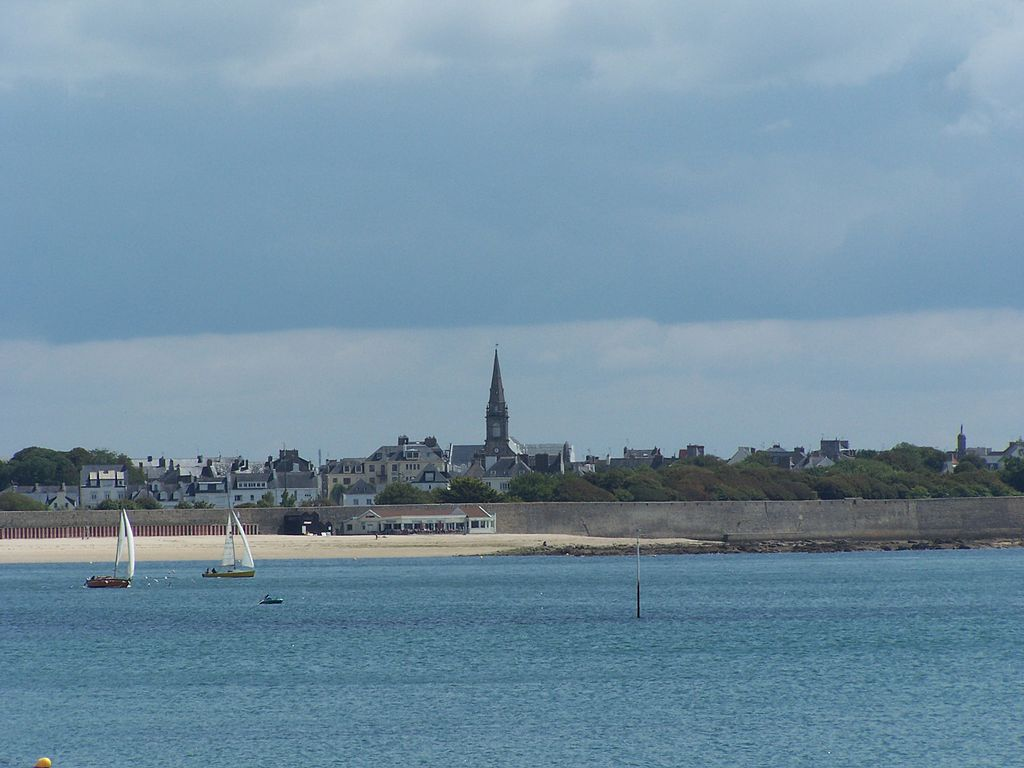 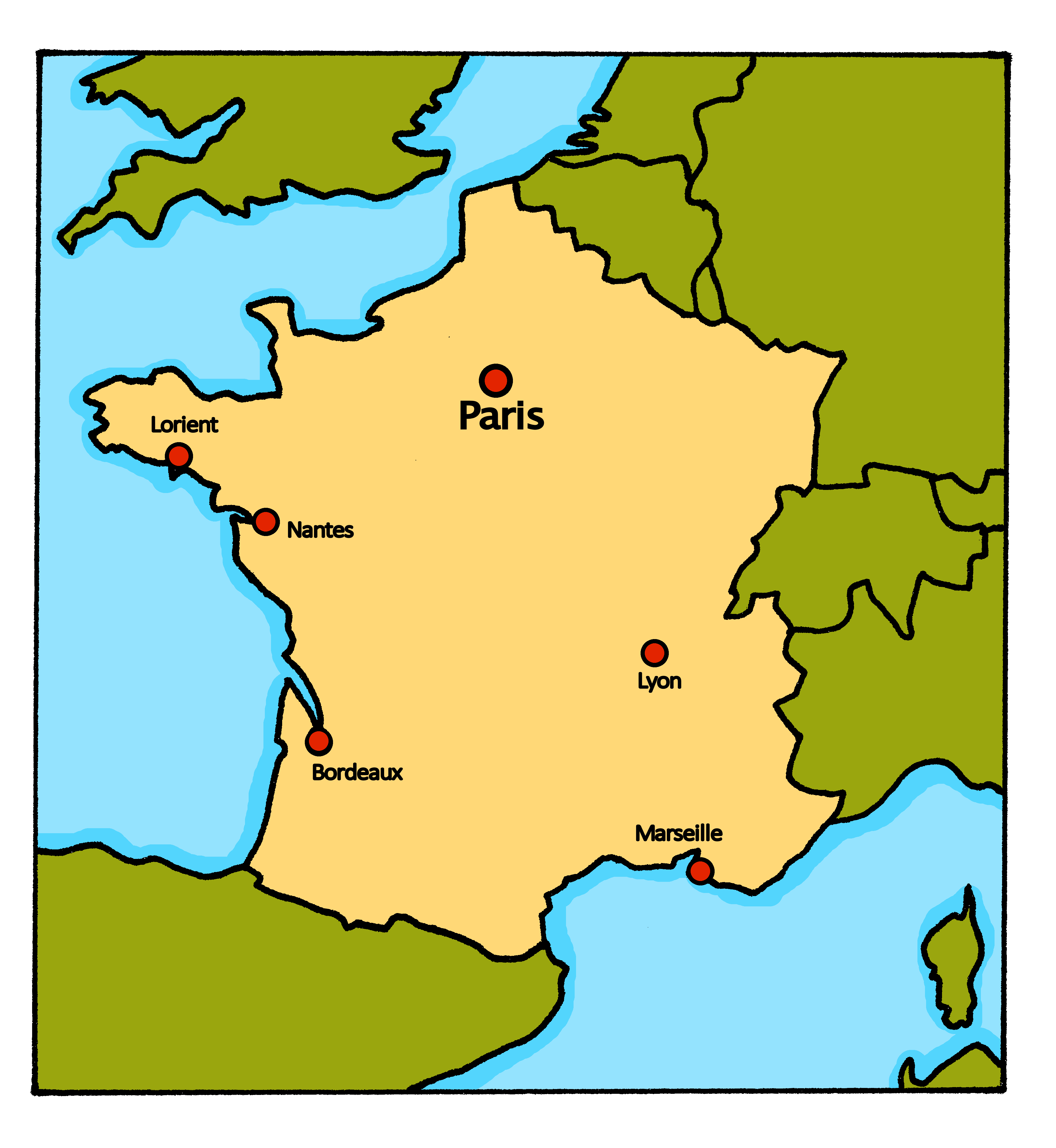 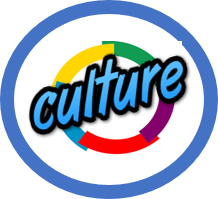 La famille Kergosien à Lorient
La famille Kergosien ne va pas en Espagne pour les vacances. Elle reste à Lorient en juillet et en aout. La famille est en vacances à la maison !
Lorient est à côté de la mer et  il y a de bonnes plages. La famille aime passer la journée à la plage. Aujourd’hui, Adèle veut faire un pique-nique. Elle va au supermarché avec Pierre…
les vacances – holidaysla journée – day
[Speaker Notes: Timing: 1-2 minutes

Aim: to introduce the context of the family’s staycation in Lorient.

Procedure:
Click to hear the text.
Read the information with pupils.
Ensure puplis’ understanding.

Picture attribution:LPLT, CC BY-SA 3.0 via Wikimedia Commons]
Au supermarché
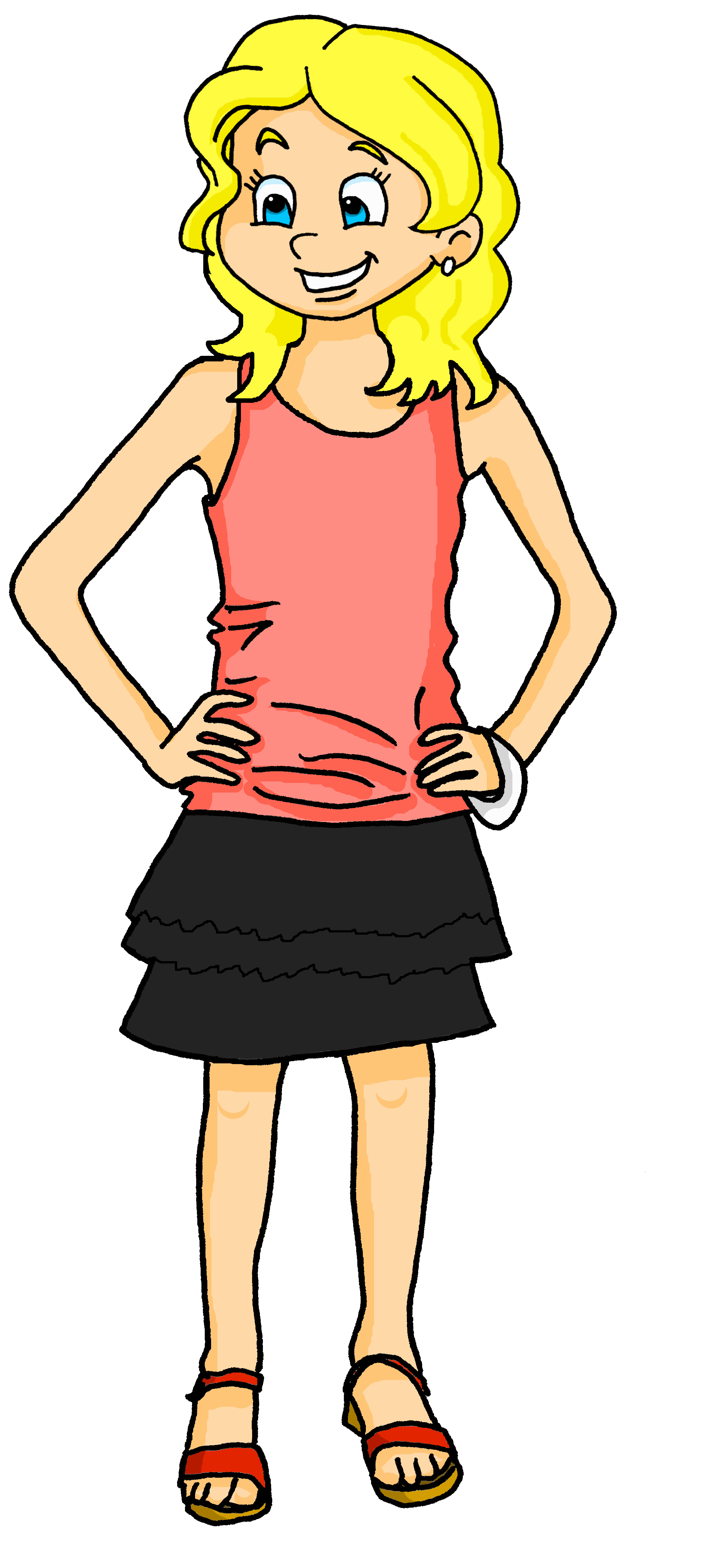 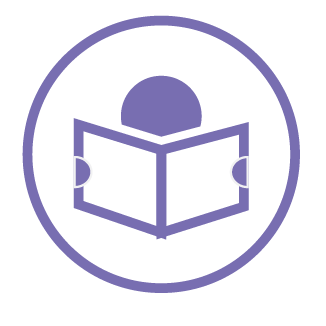 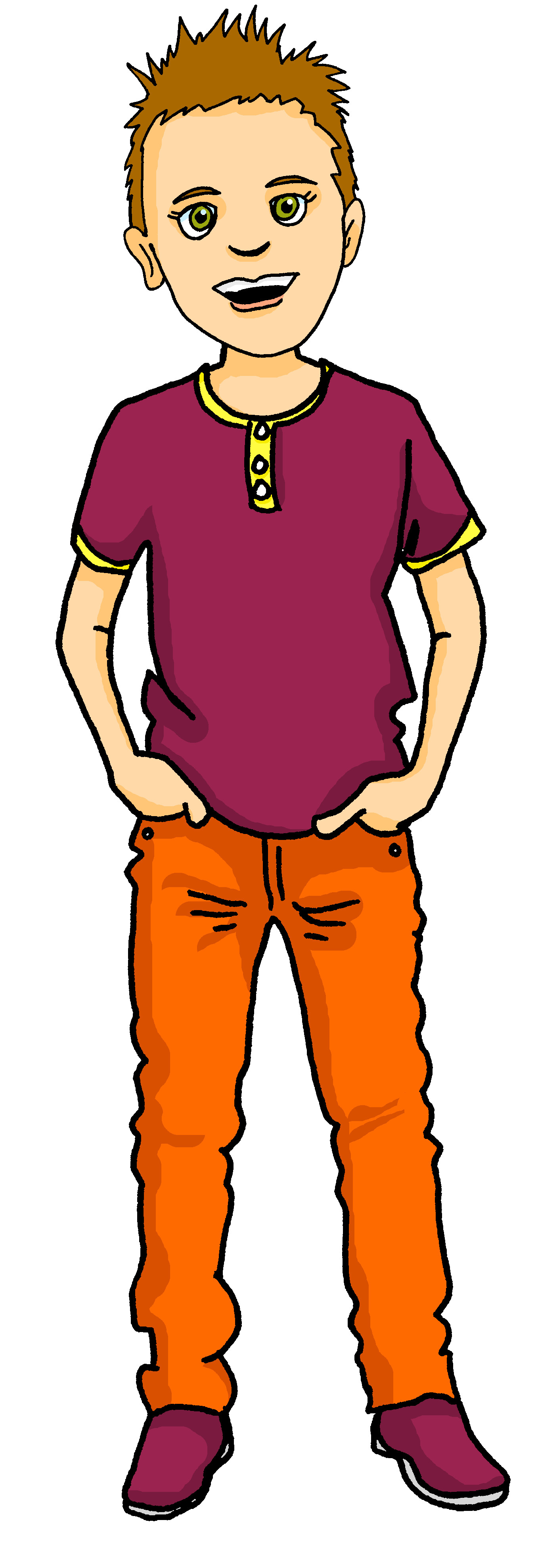 Adèle et Pierre sont au supermarché.
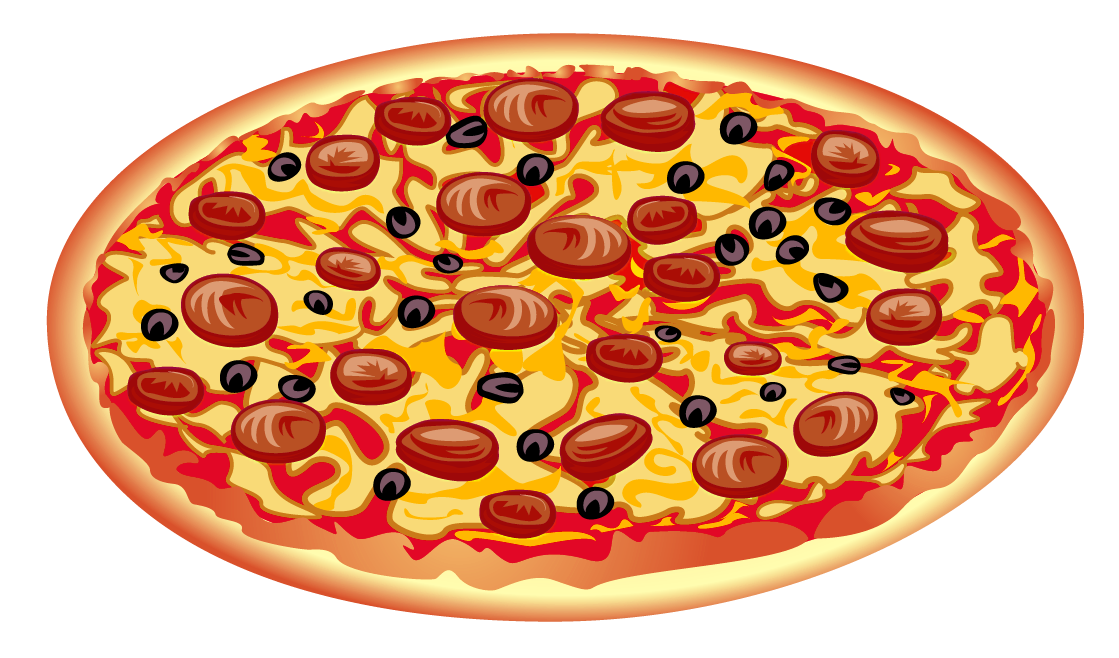 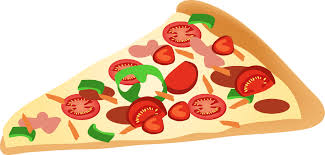 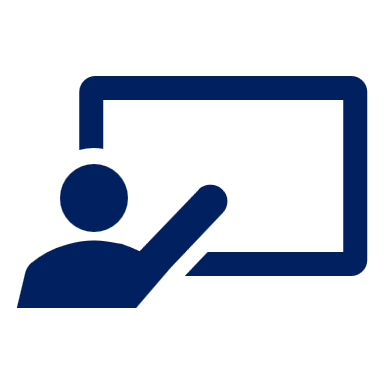 Lis et choisis la bonne image.
1
lire
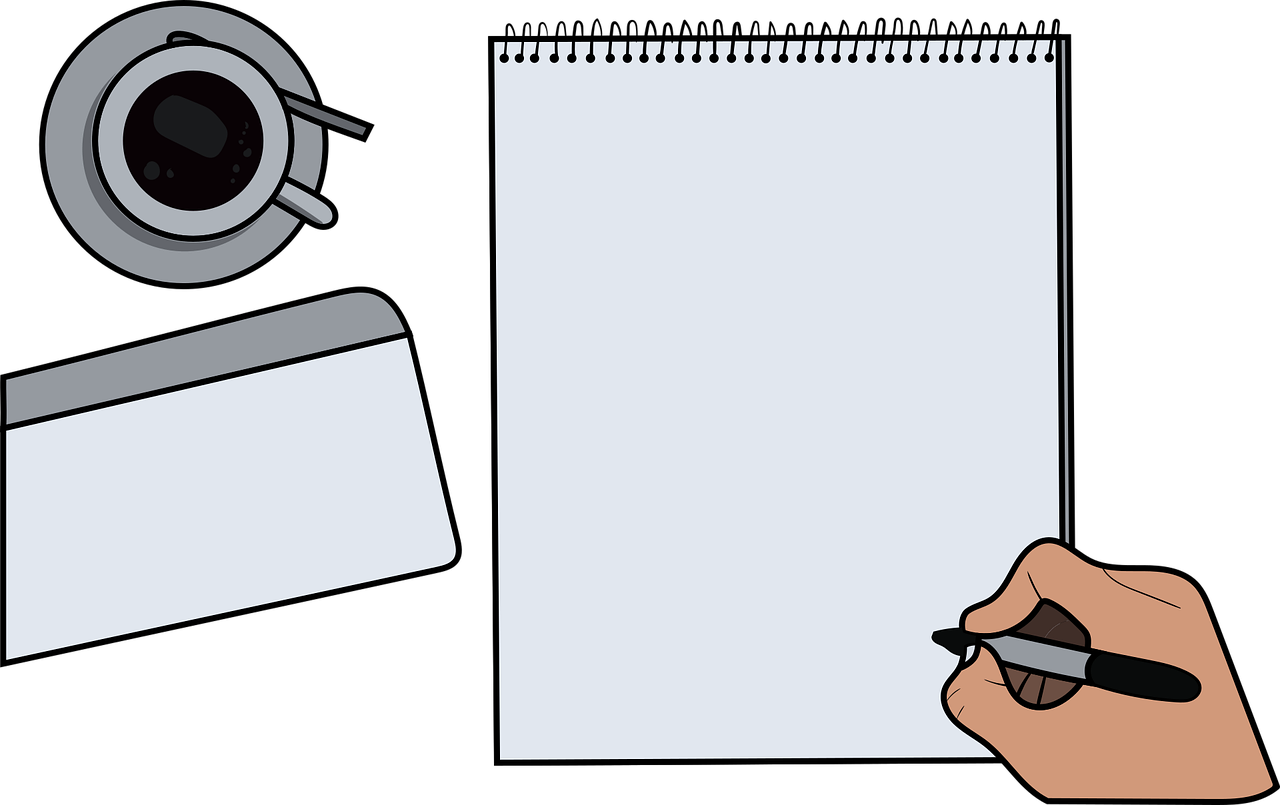 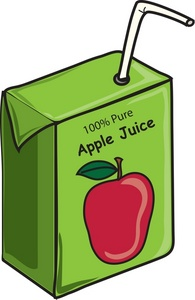 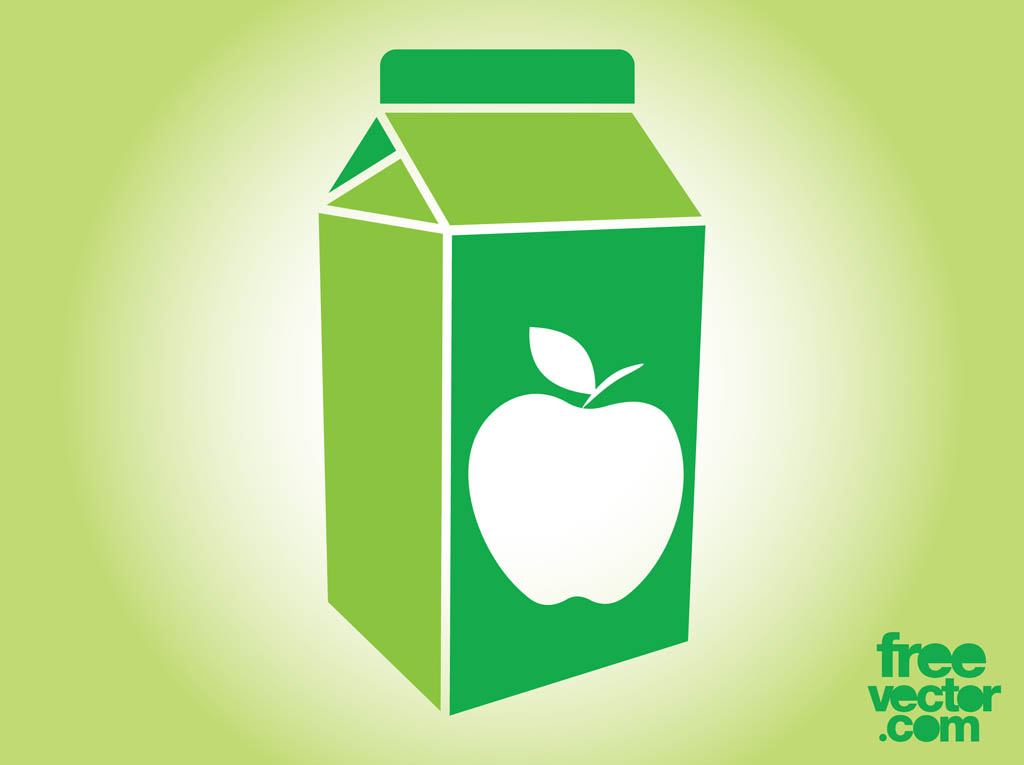 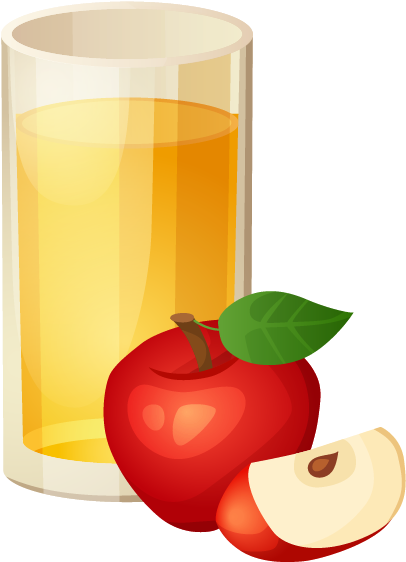 2
une pizza
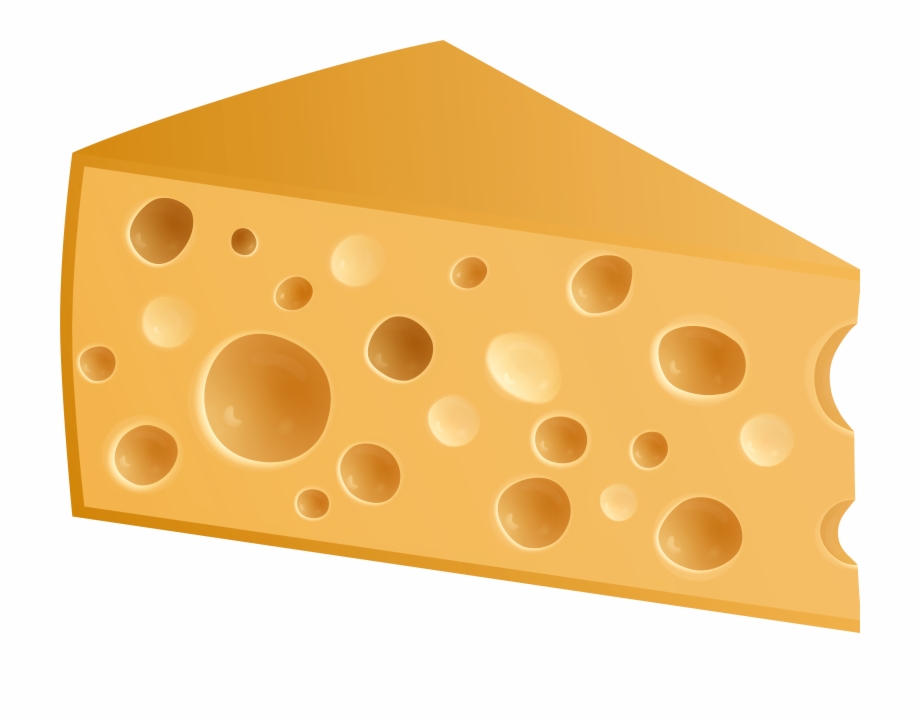 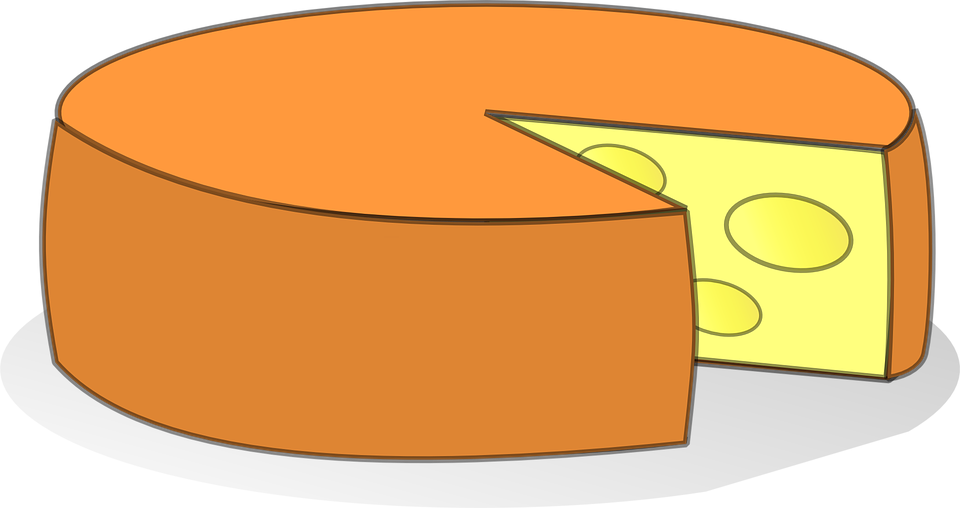 du jus de pomme
3
un fromage
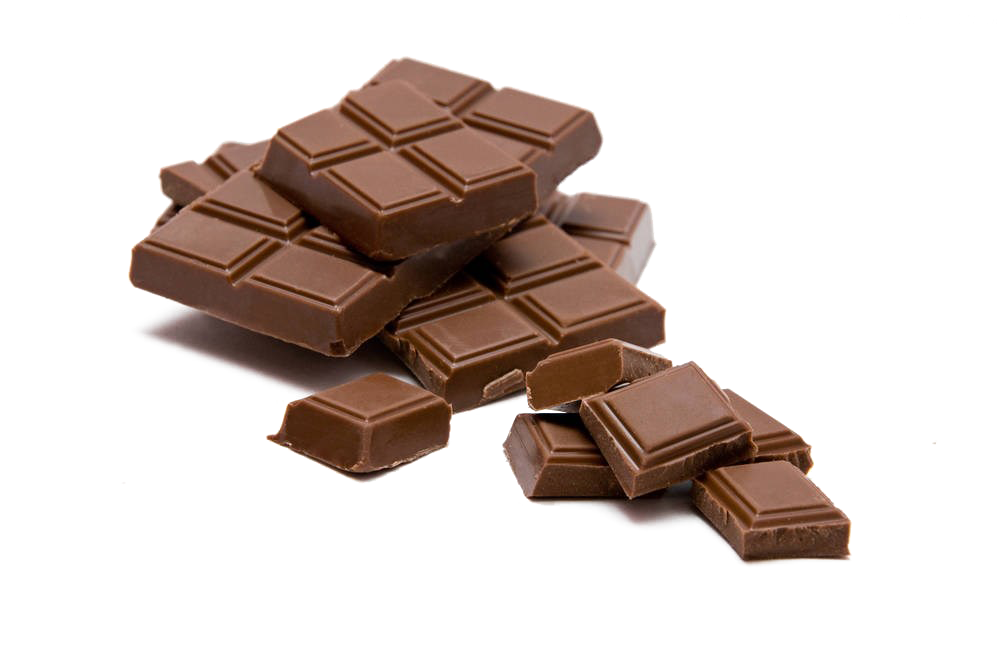 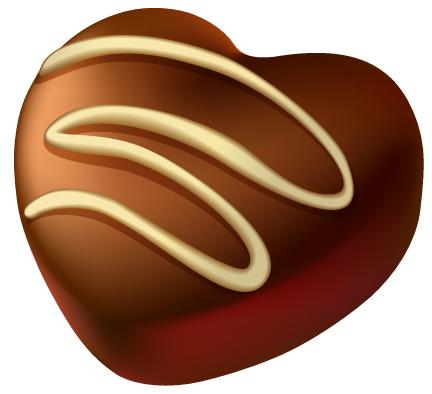 4
du chocolat
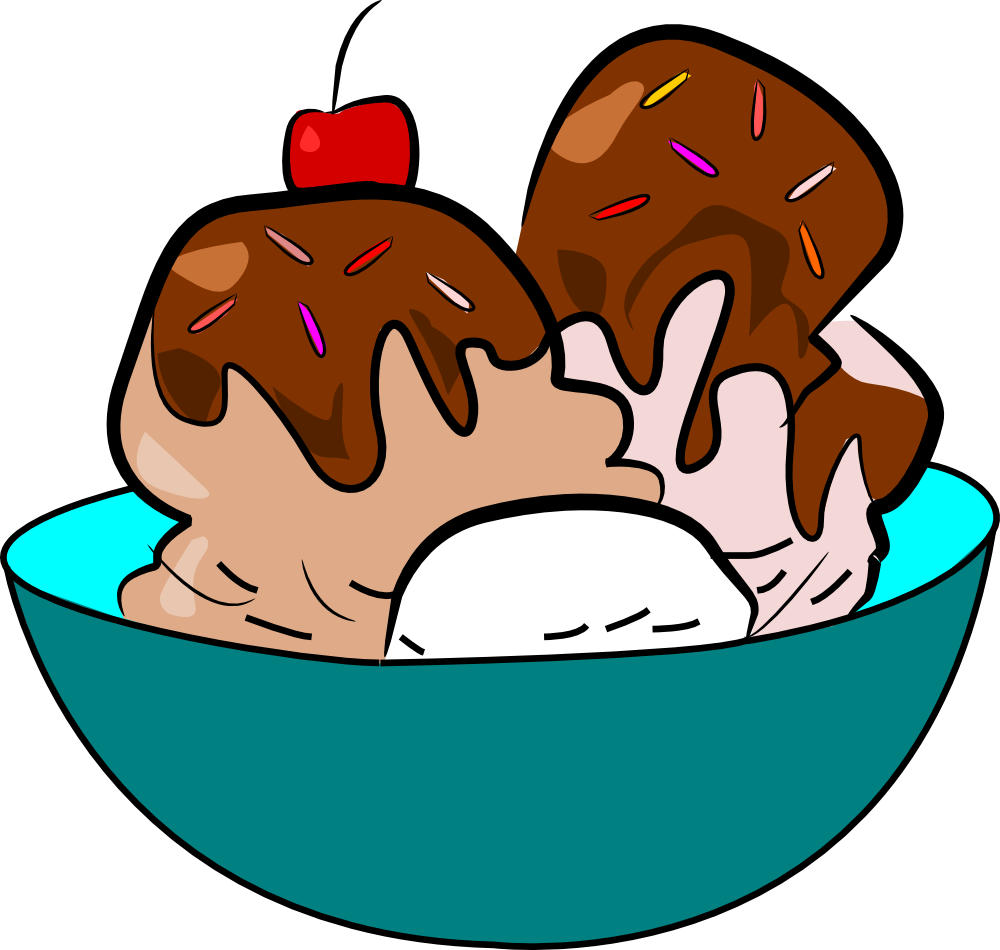 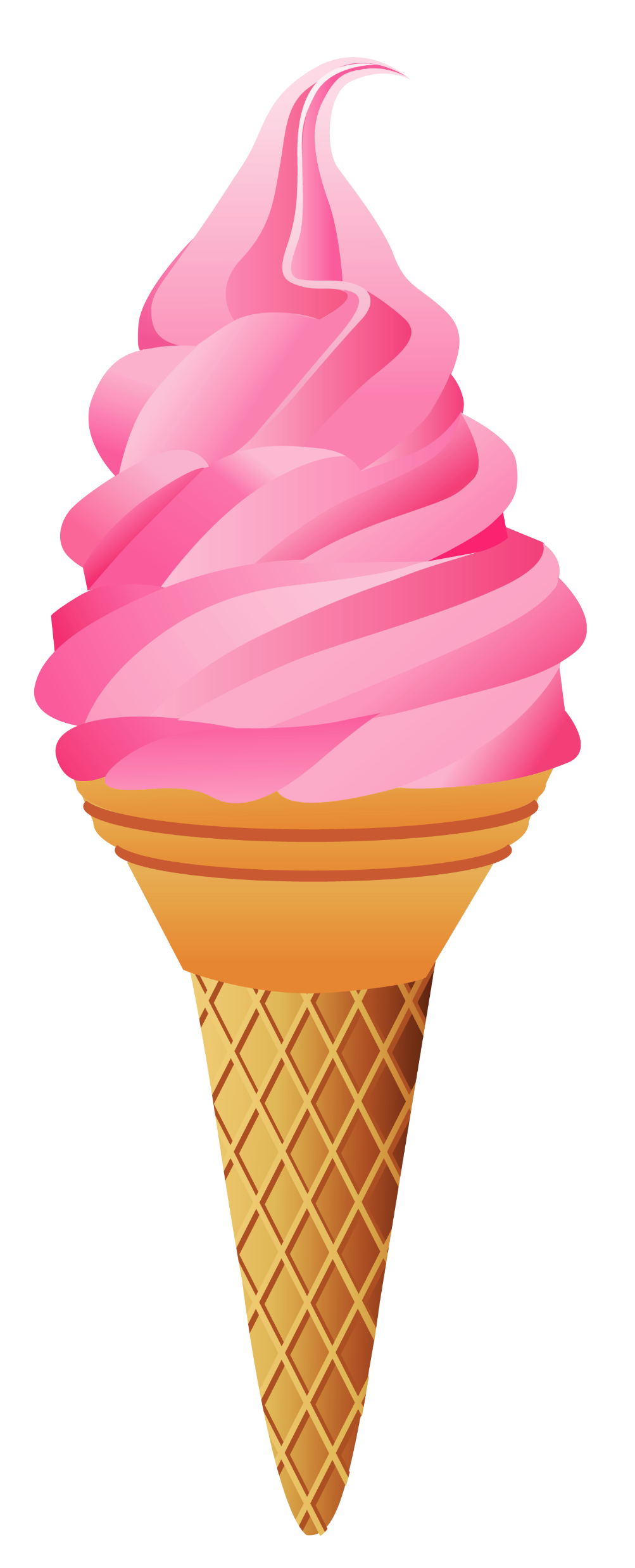 5
de la glace
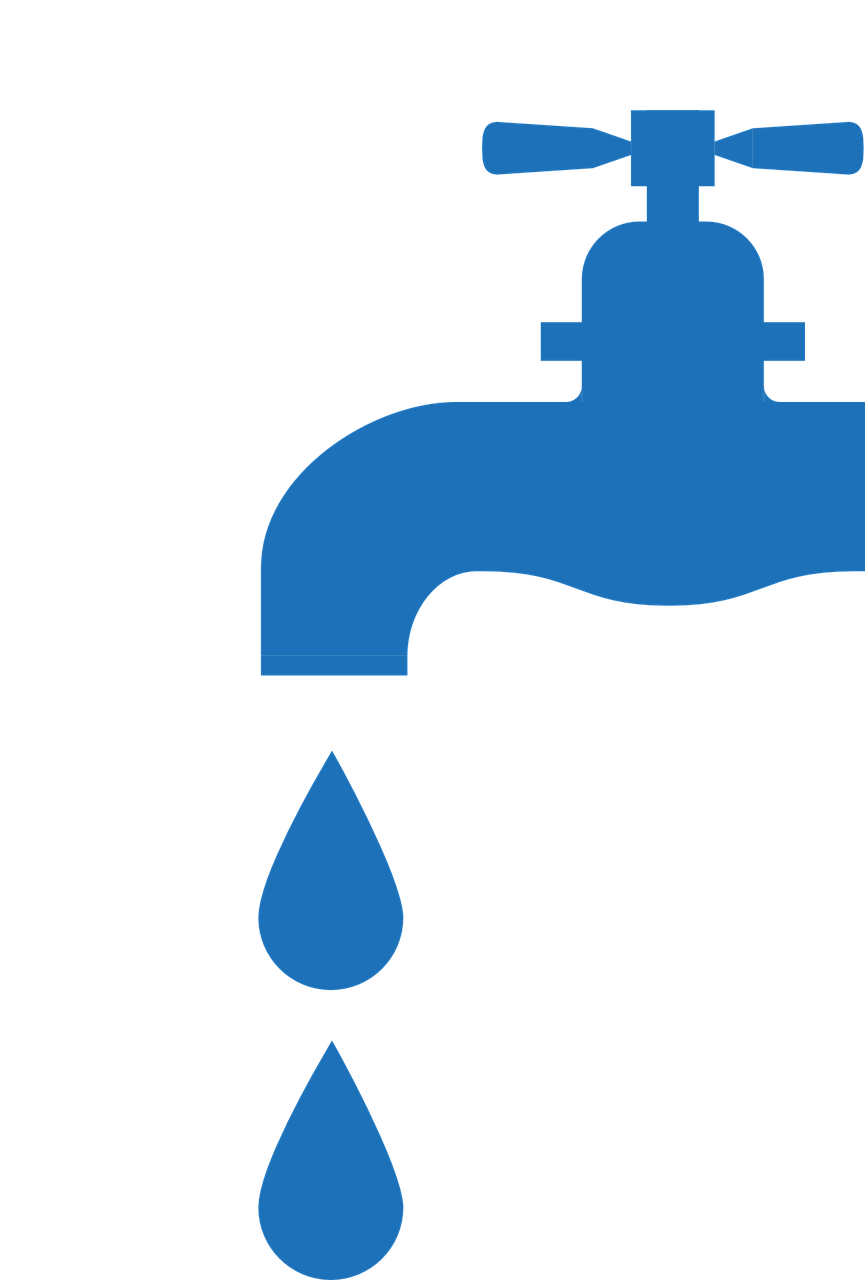 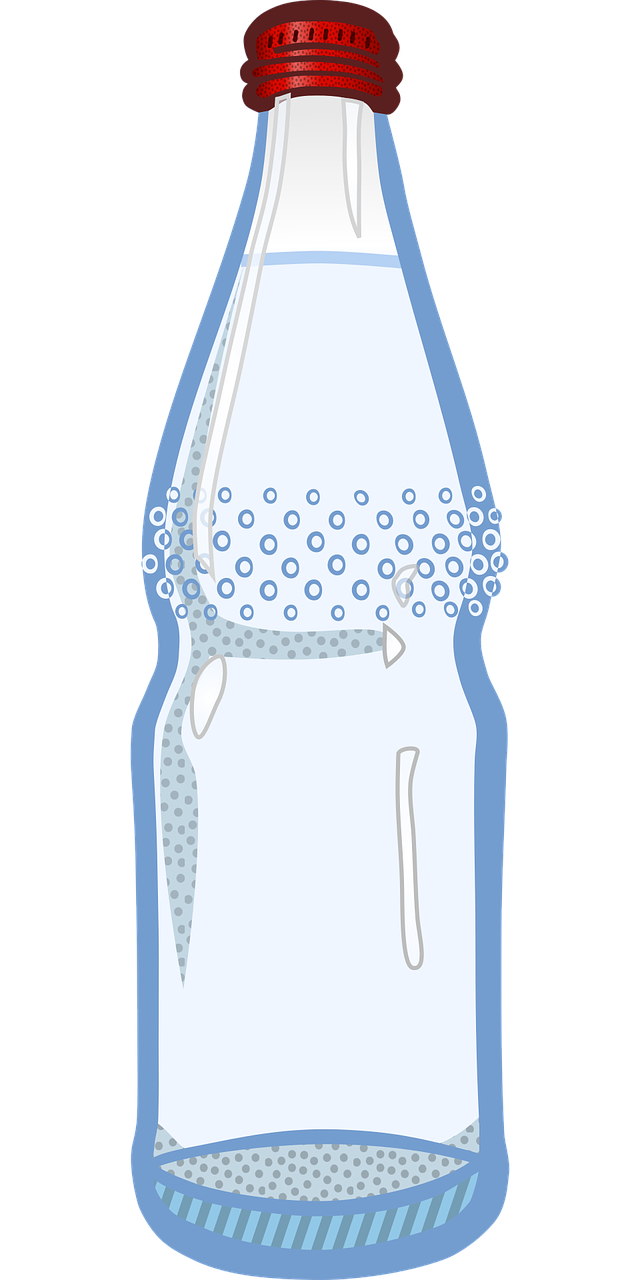 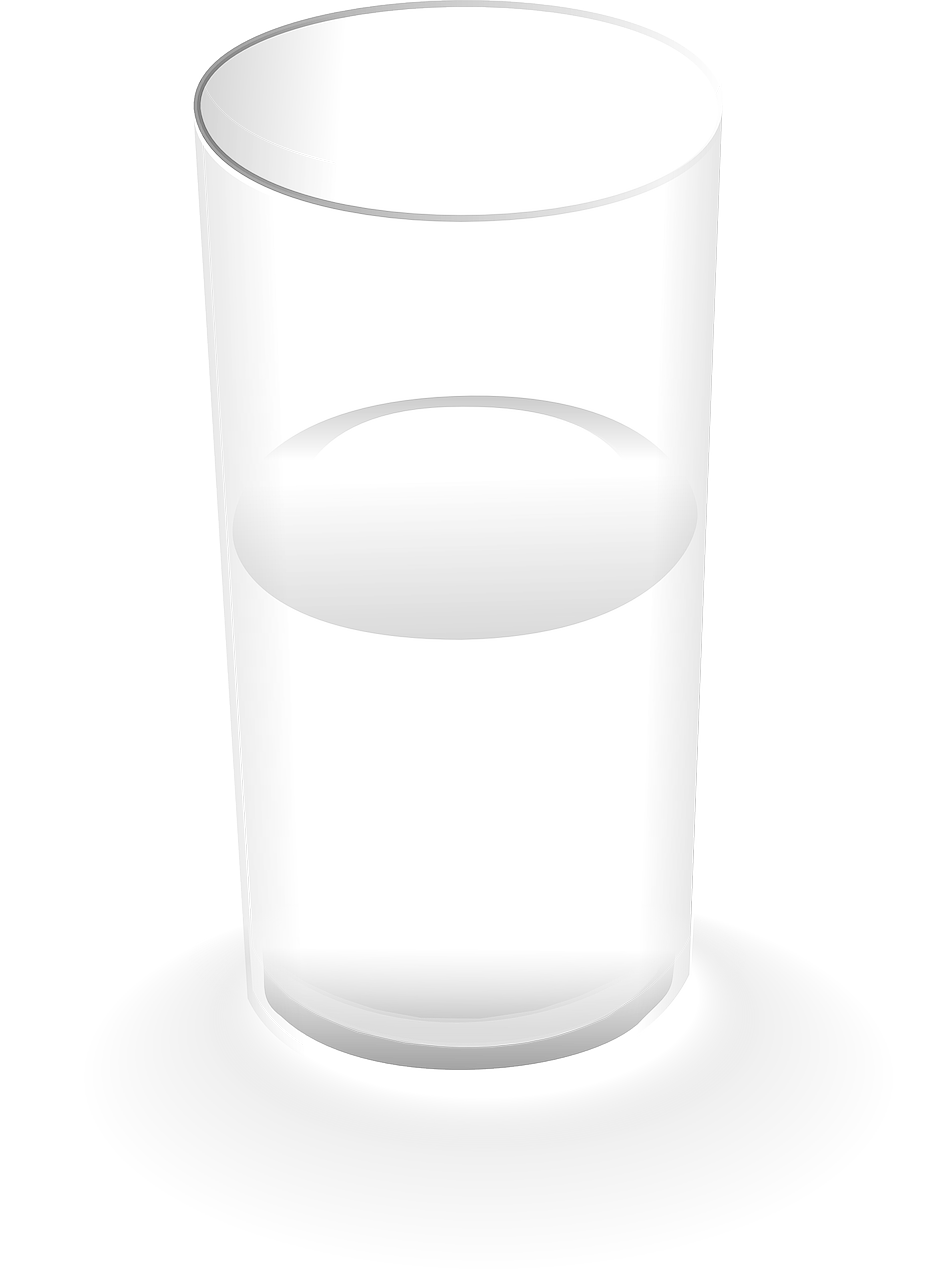 de l’eau
6
[Speaker Notes: Timing: 7 minutes

Aim: to practise written recognition of the partitive article to indicate a ‘part’ or portion.

Procedure:
Remind pupils that un/une means ‘a/an’ and indicates a whole something, whilst the partitive article du/de la/de l’/des indicates a ‘part’ of a whole, so ‘some’ of something.
Ask pupils to write 1-6 and for each item on the shopping list, they decide which picture fits and write A or B.  Is it a whole or a part?
Elicit answers from pupils and click to confirm them.]
vouloir (to want)
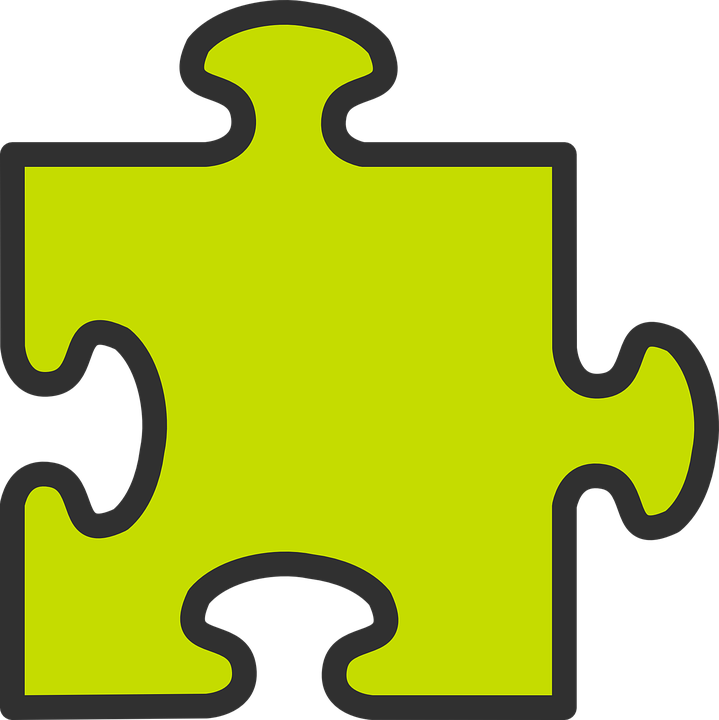 To say ‘would like’ use these forms of vouloir:
The ‘je’ and the ‘tu’ forms 
are the same.
The ‘je’ and the ‘tu’ forms 
are the same.
You know how to say ‘want’:
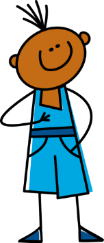 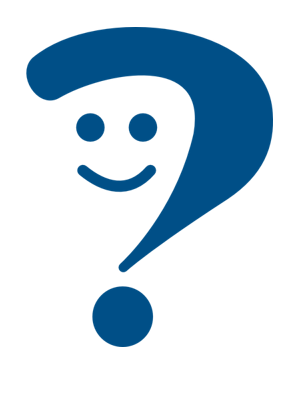 je voudrais
je veux
I want
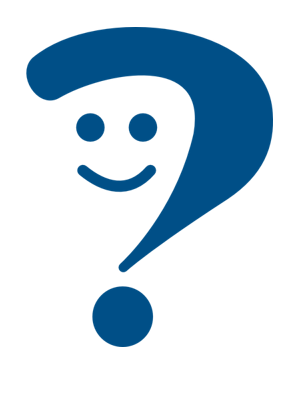 I would like
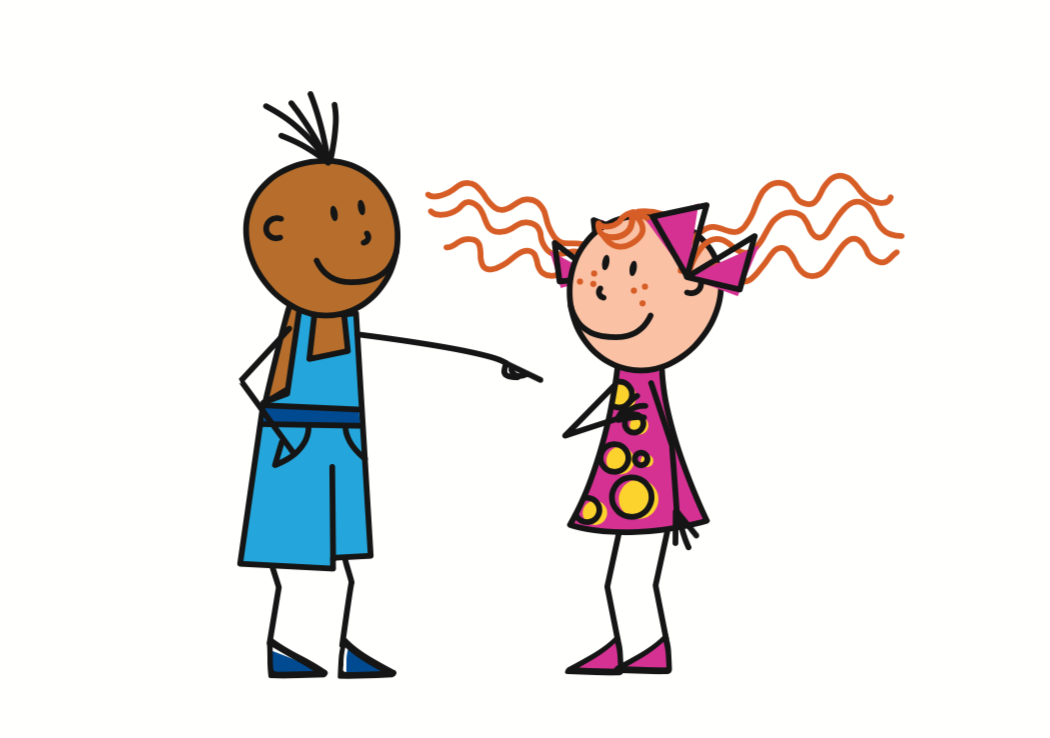 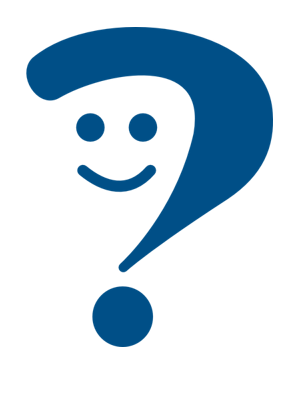 tu voudrais
tu veux
you want
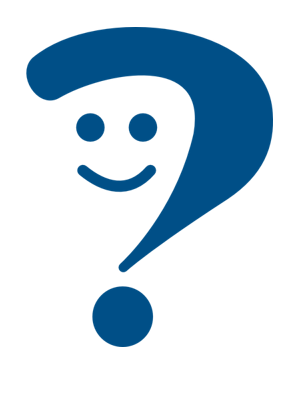 you would like
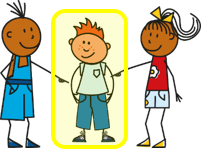 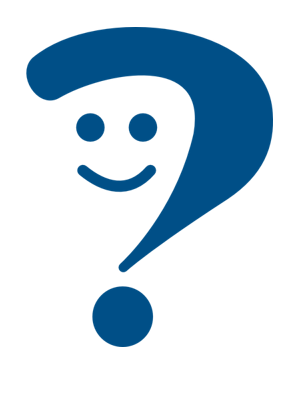 il voudrait
il veut
he wants
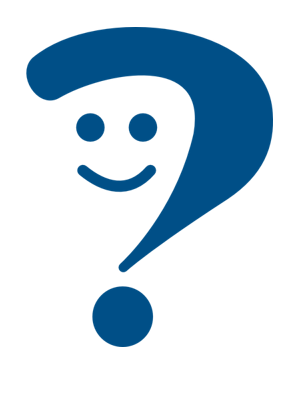 he would like
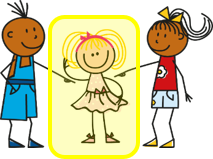 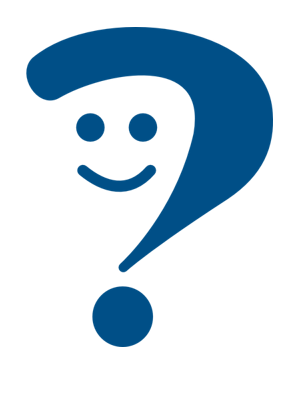 elle voudrait
elle veut
she wants
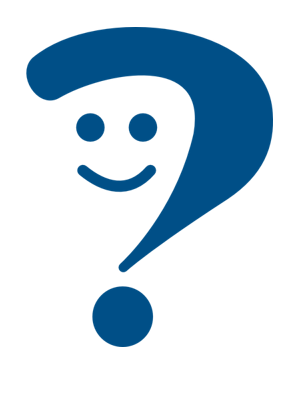 she would like
[Speaker Notes: Timing: 2 minutes 

Procedure:
Consolidate the singular present forms of vouloir.
Present the singular conditional forms of vouloir.
Elicit English translation for the French examples provided.]
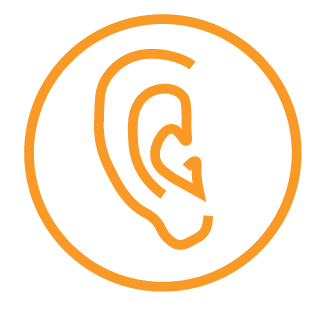 Au café
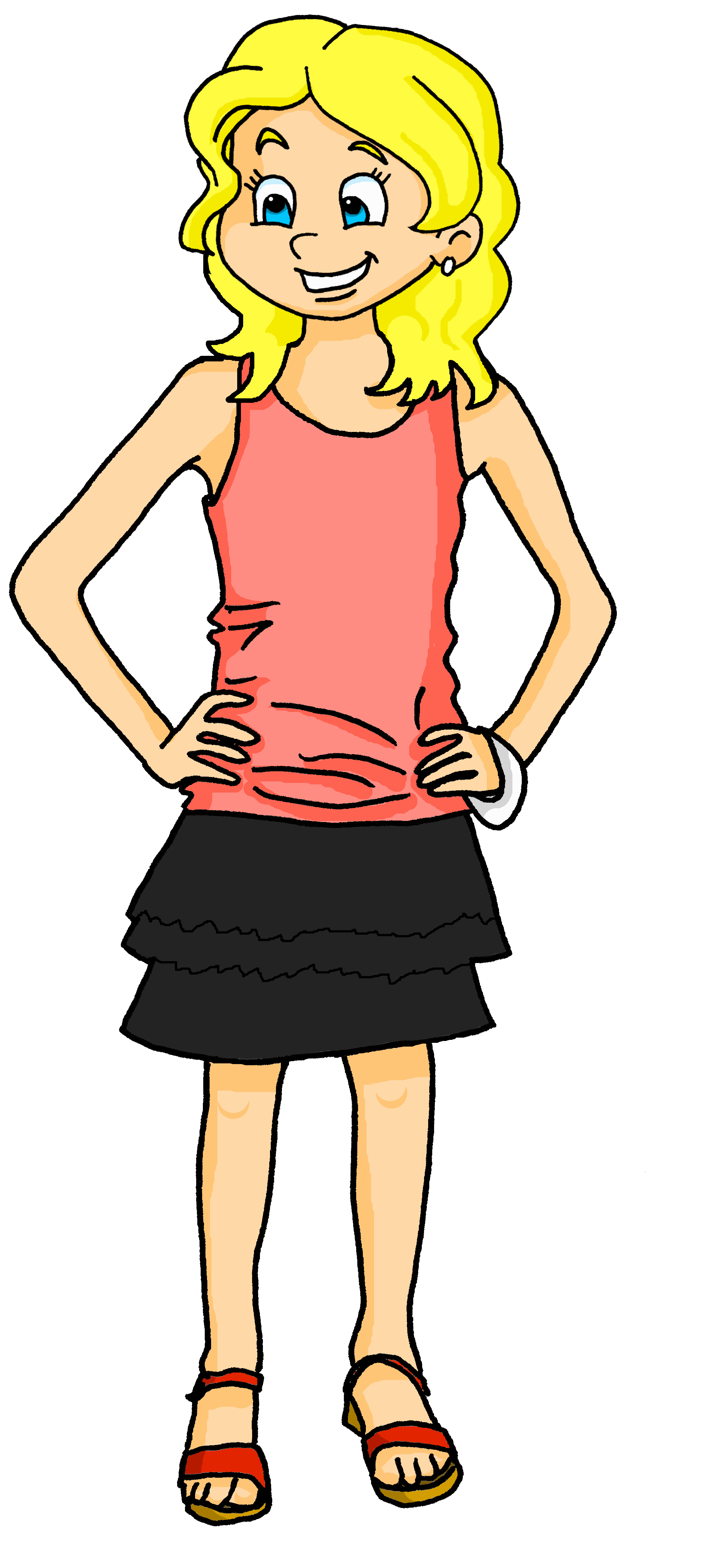 Maman parle avec Adèle au téléphone. Elle arrive au café dans dix minutes.  Qu’est-ce que Maman voudrait manger et boire ?
écouter
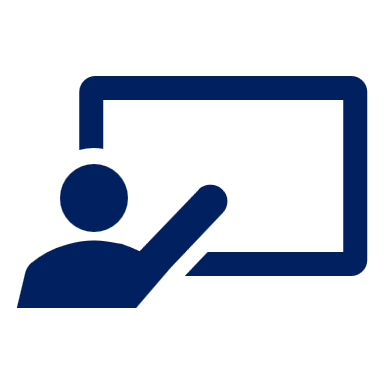 Écoute. C’est Maman (I) ou Hervé (he) ? Choisis la bonne image.
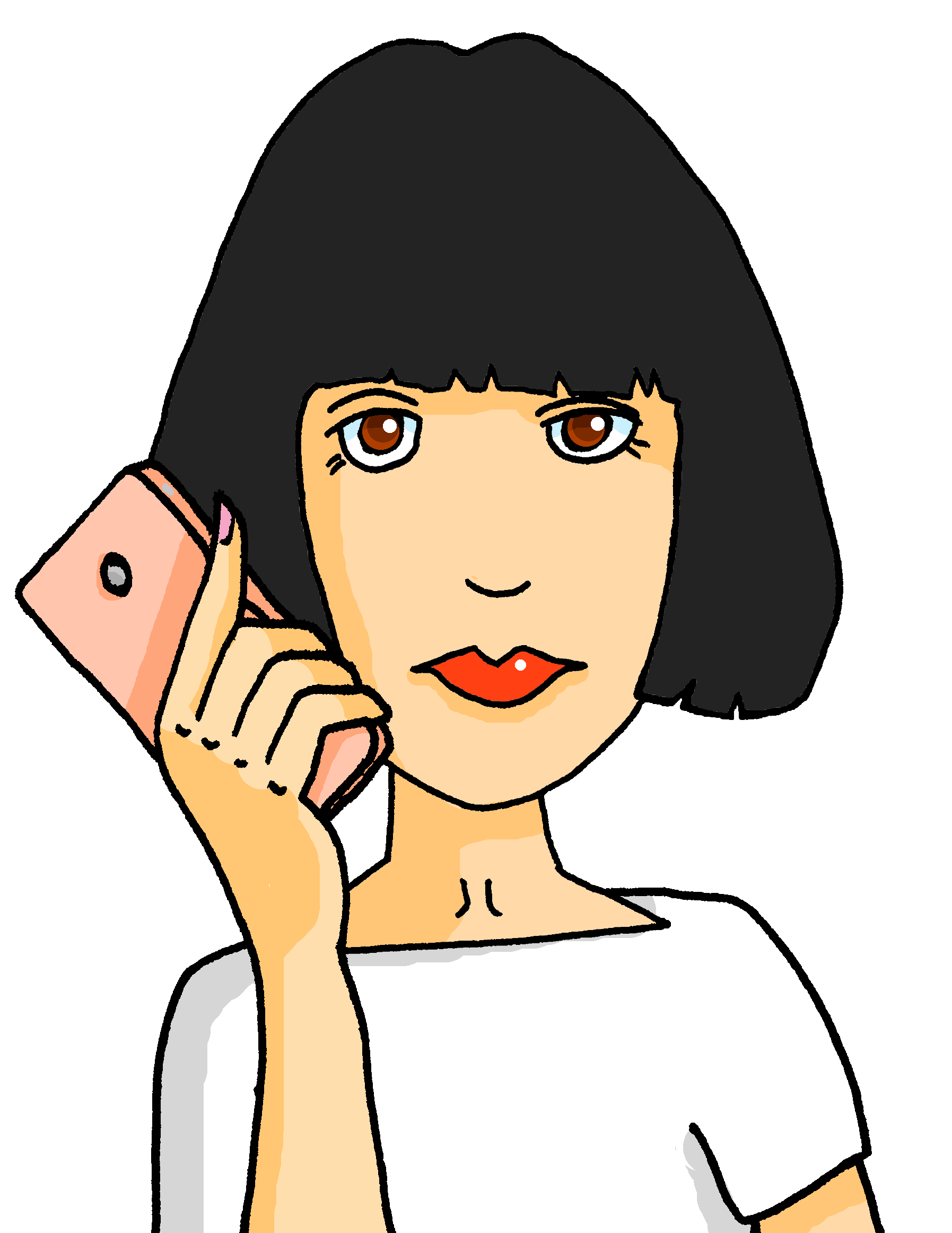 Remember! un/une indicates a whole, 
du/de la/de l’ indicates a part or ‘some’.
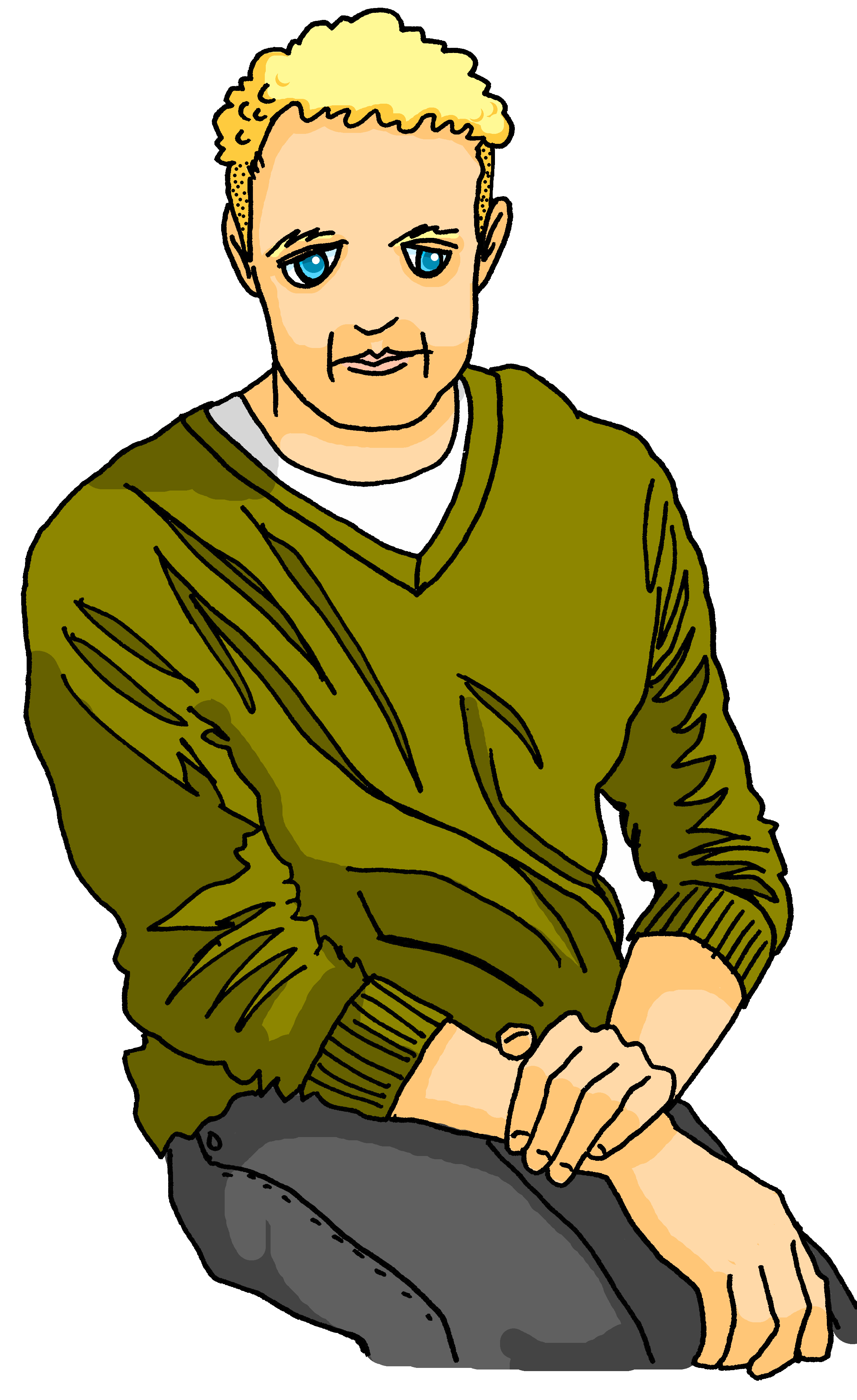 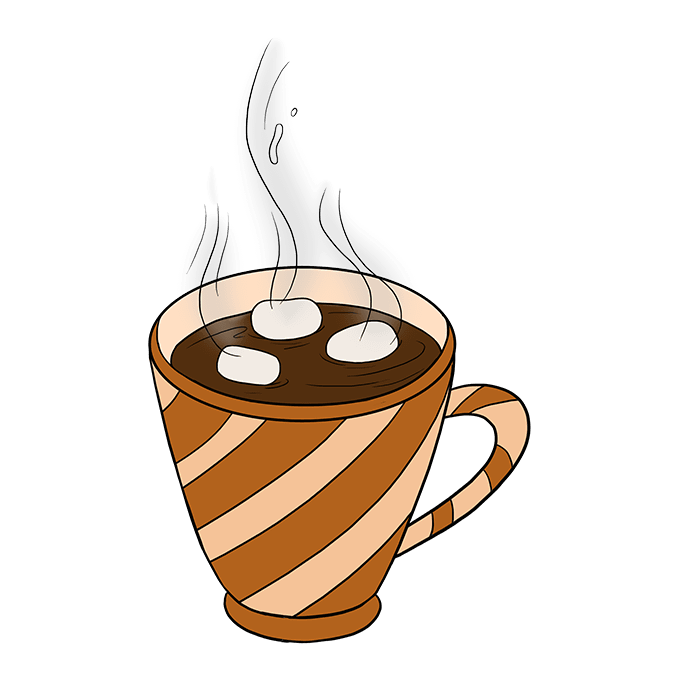 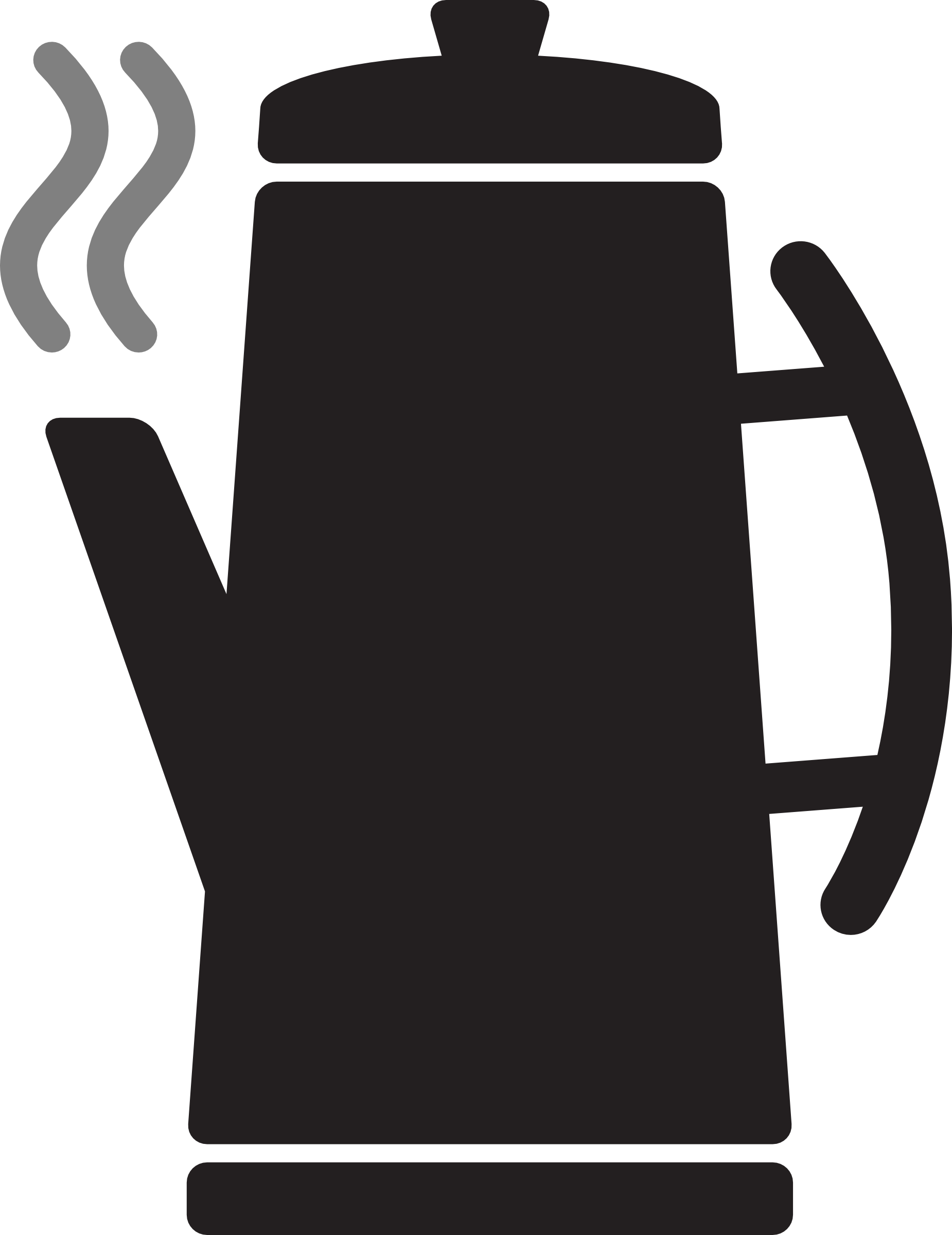 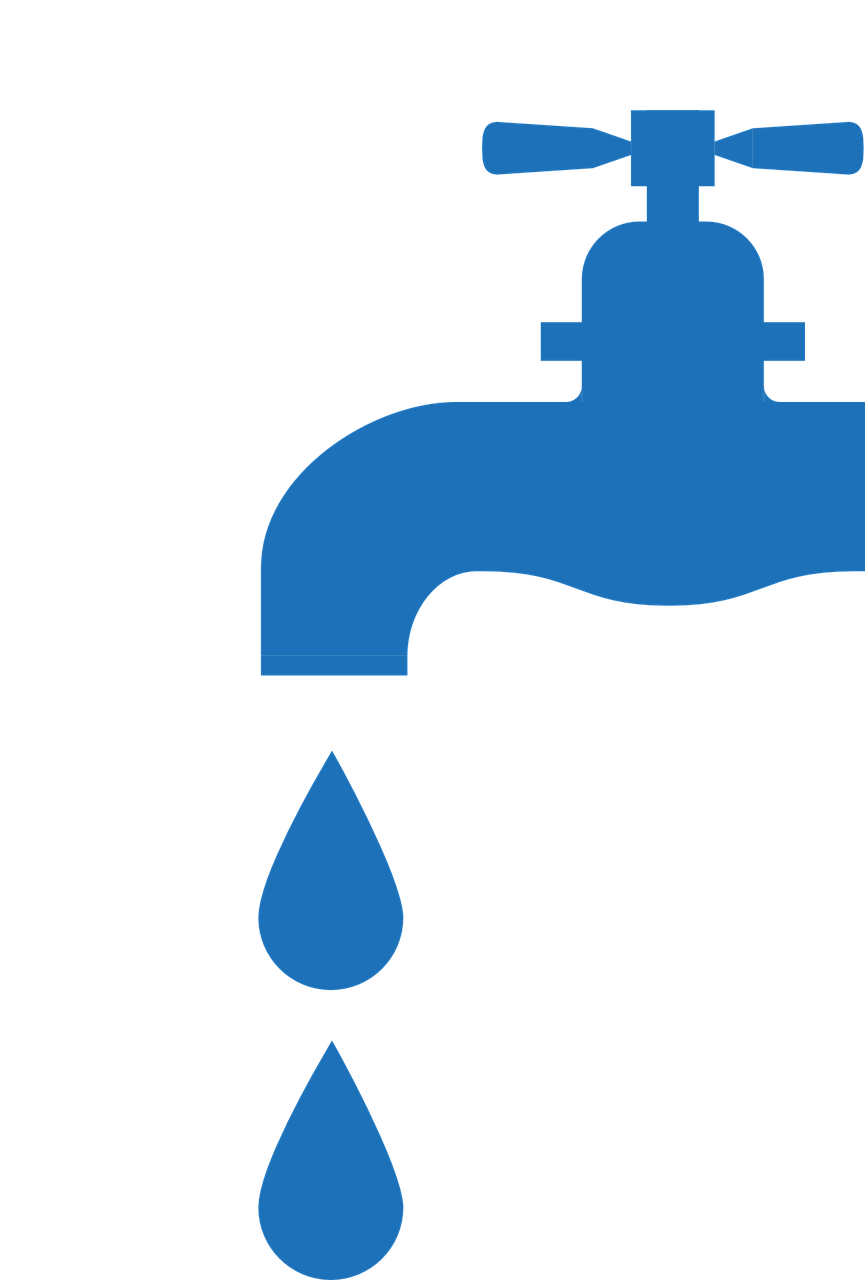 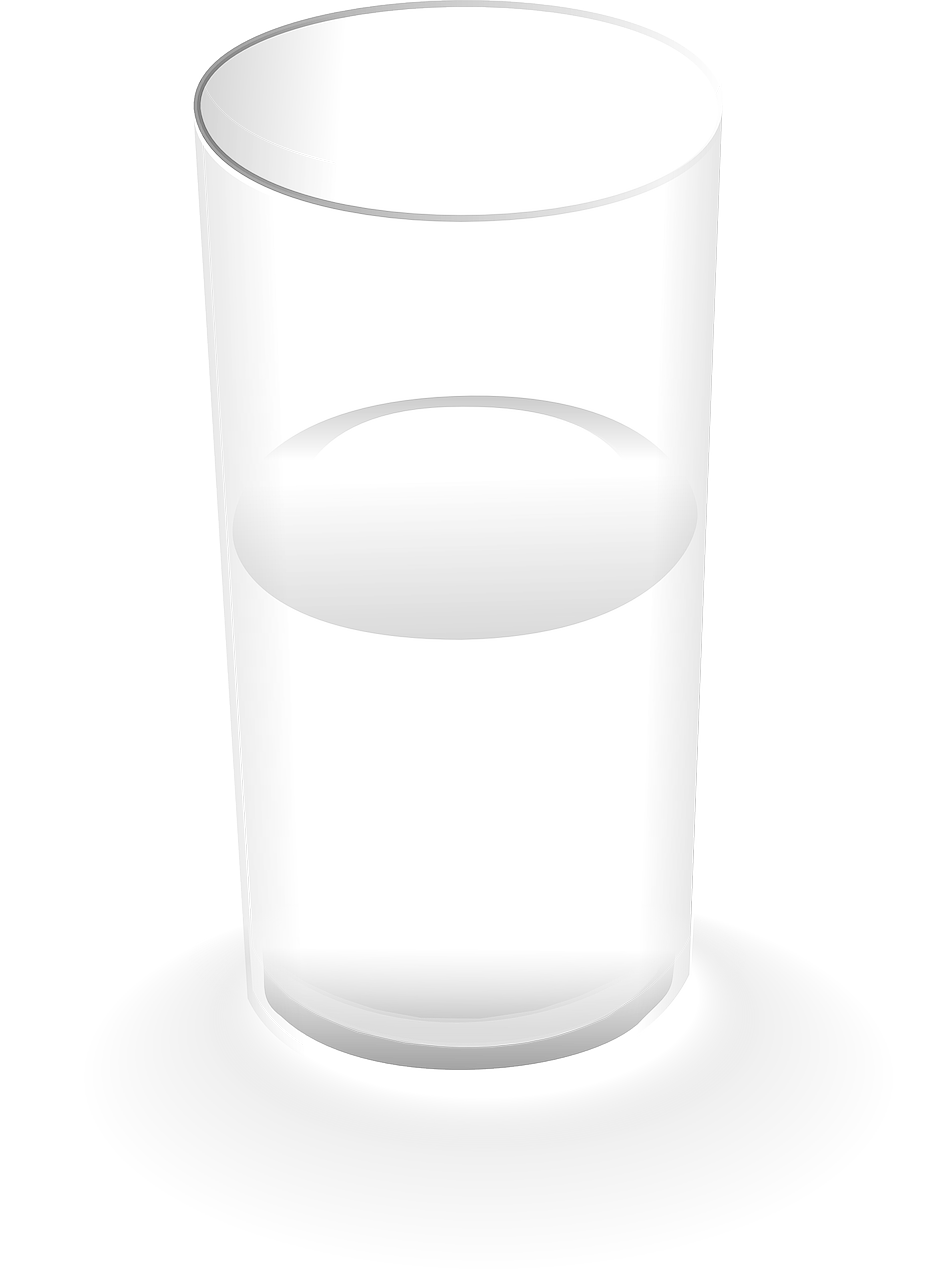 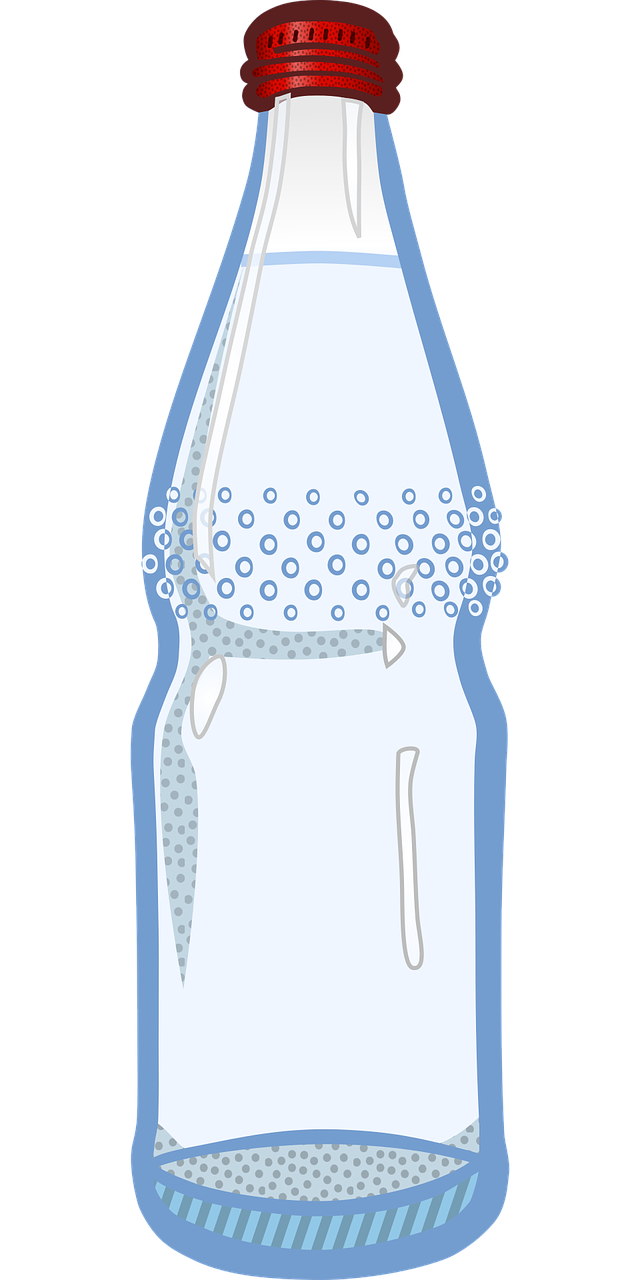 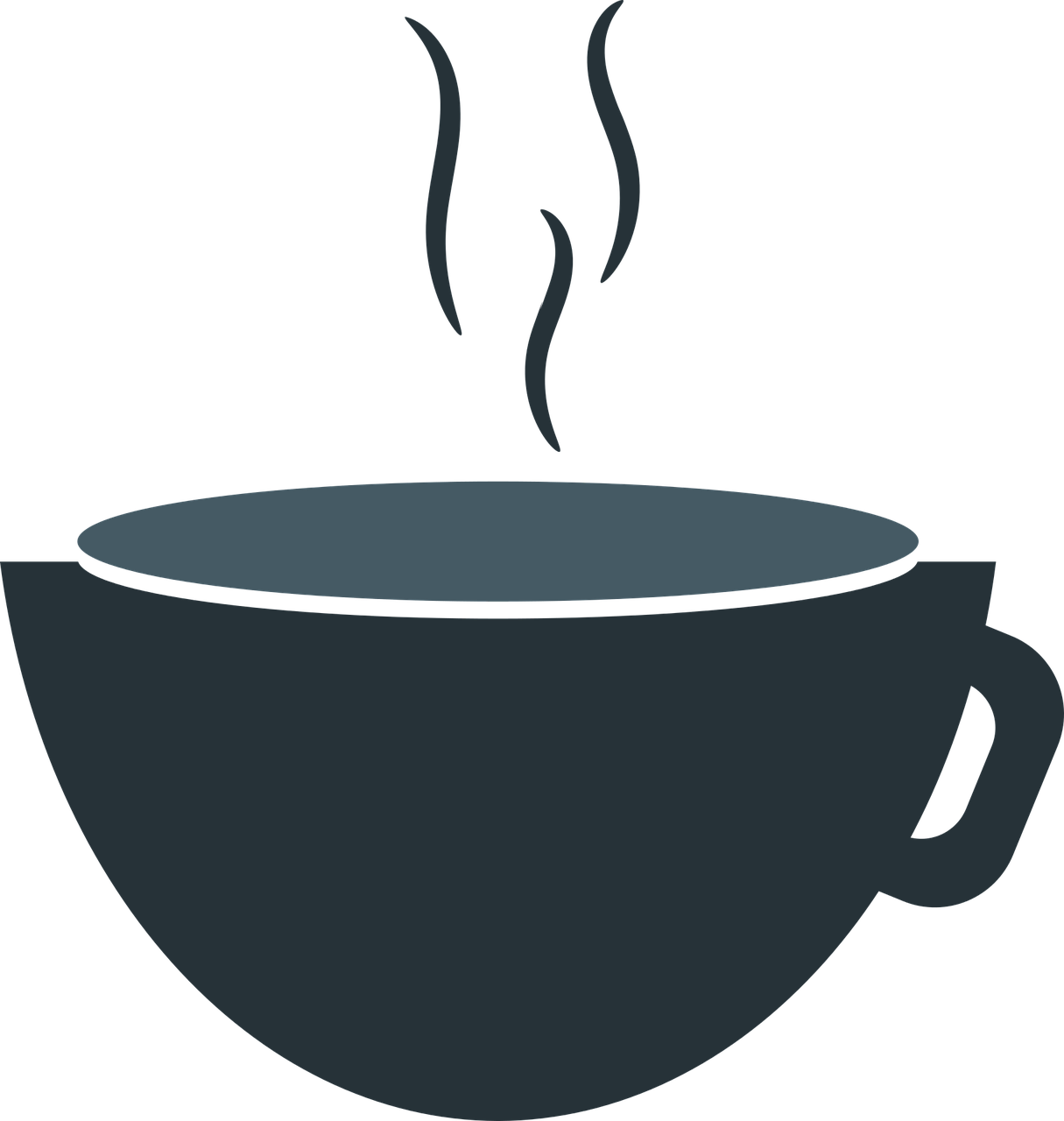 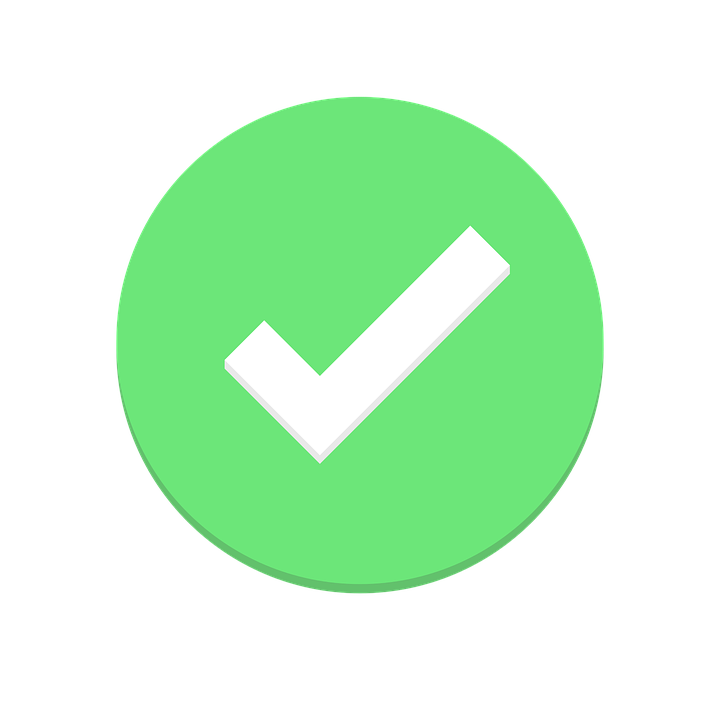 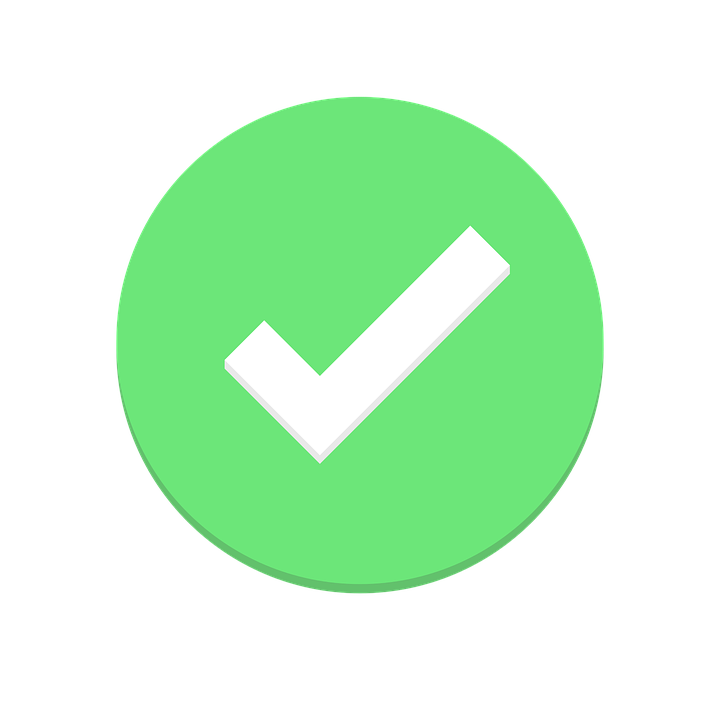 1
4
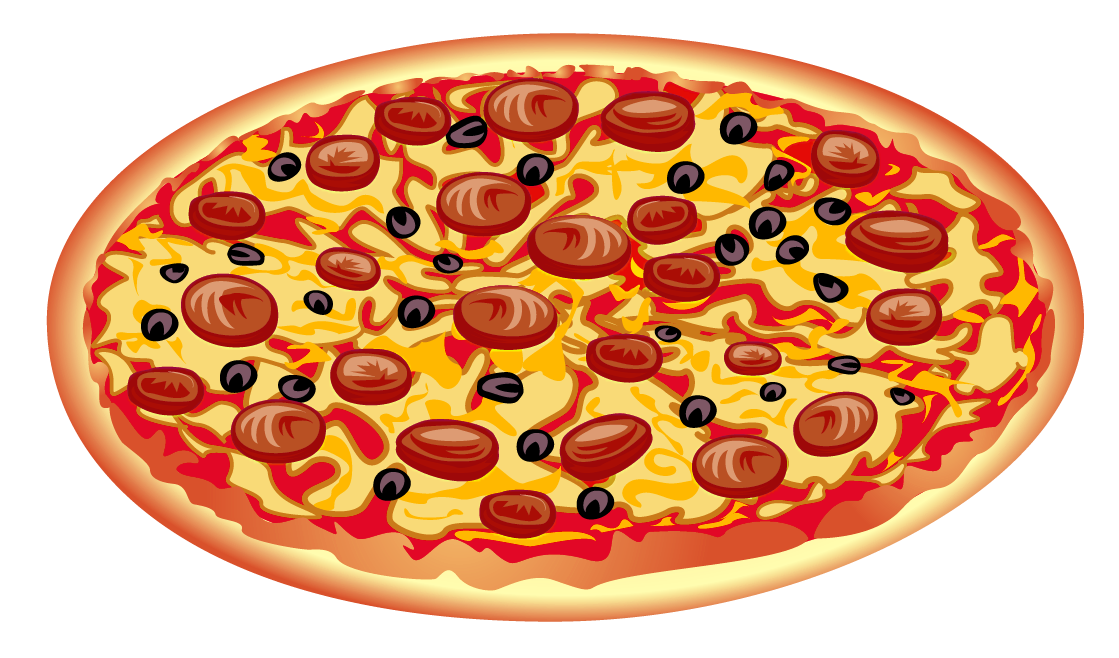 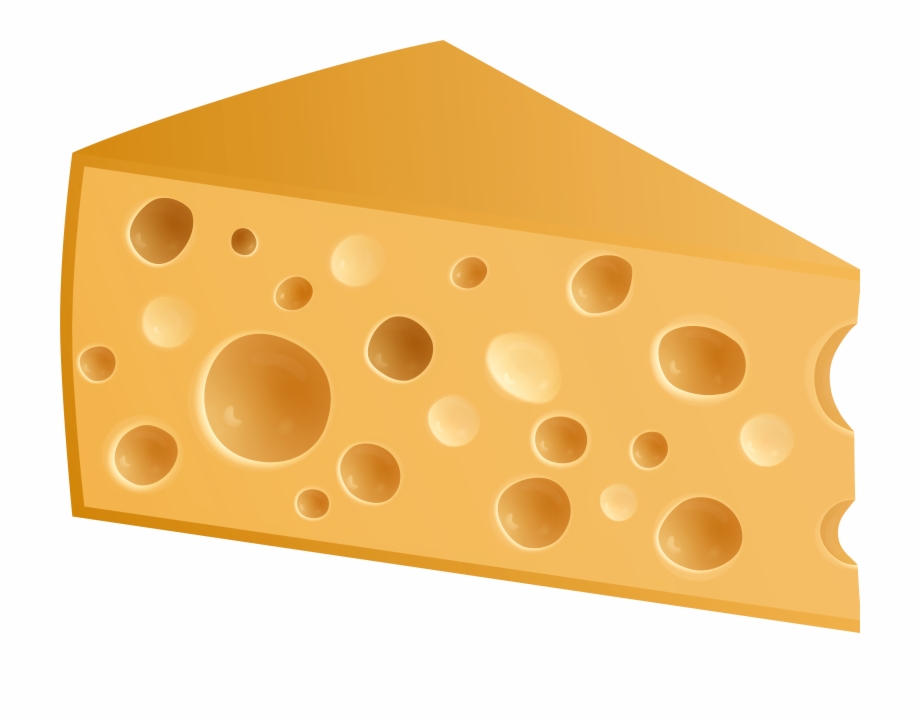 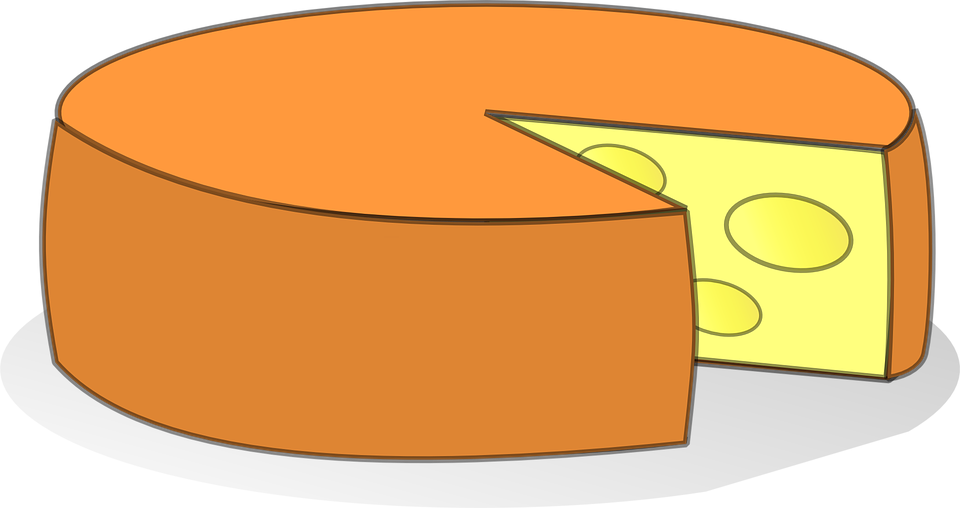 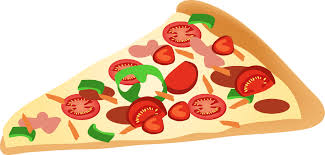 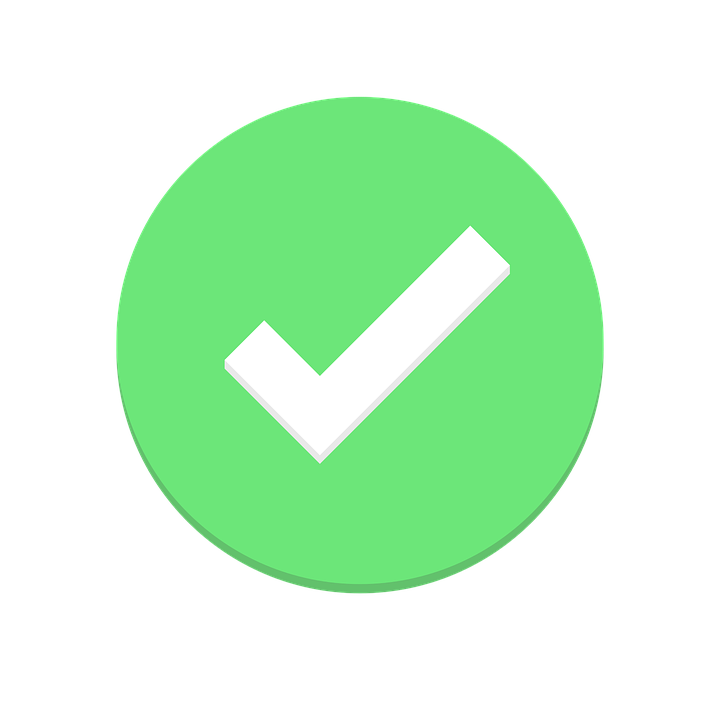 2
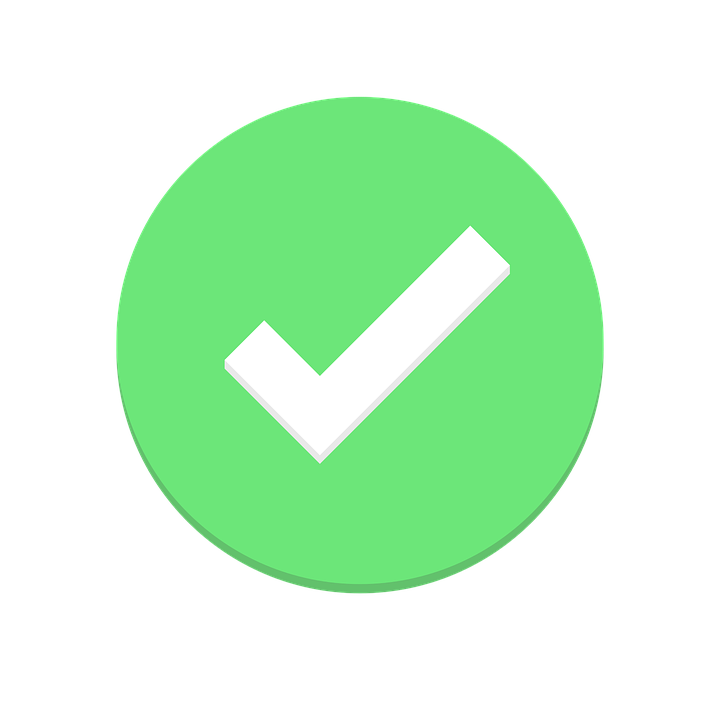 5
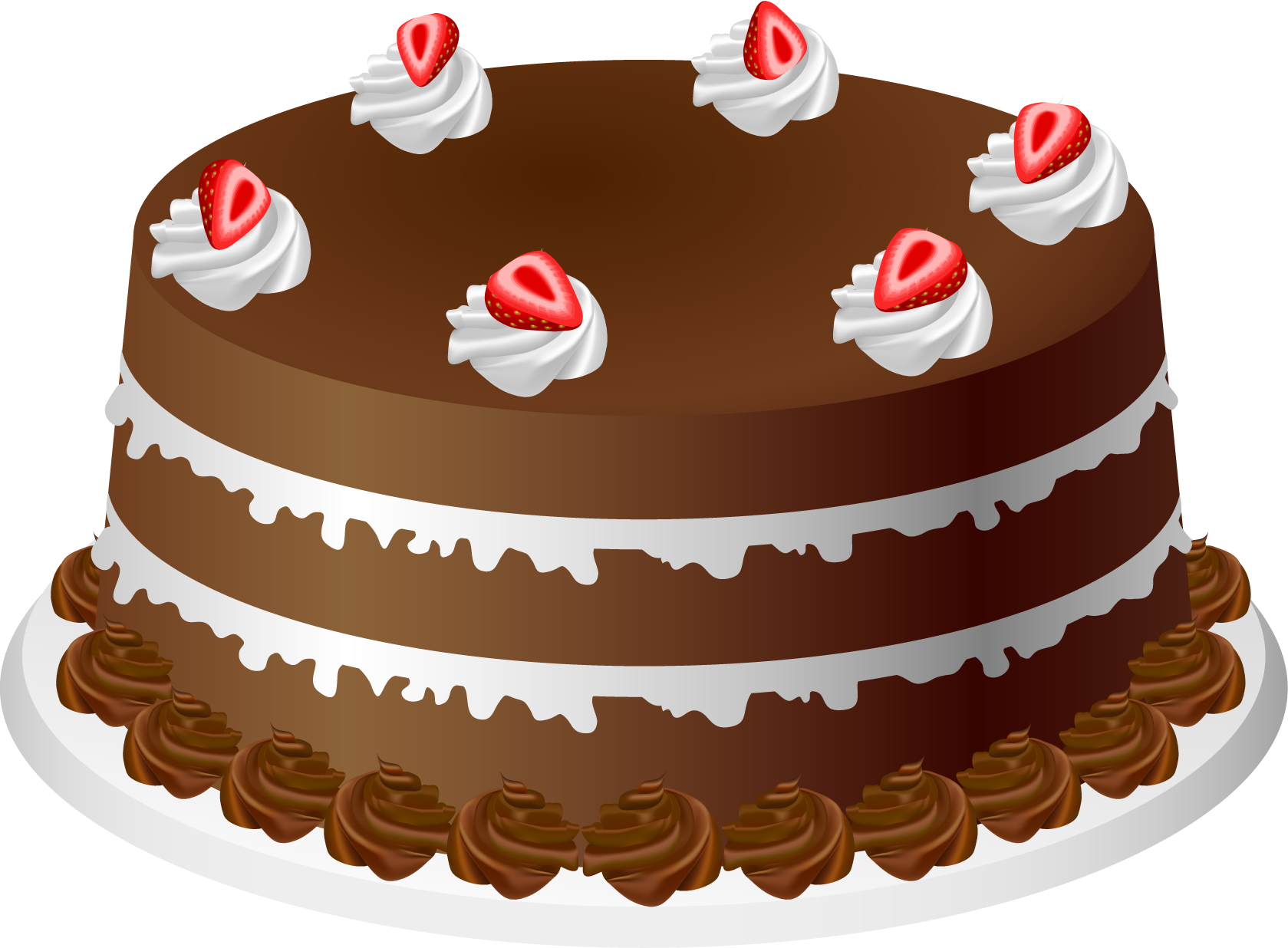 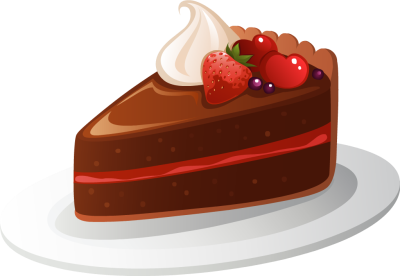 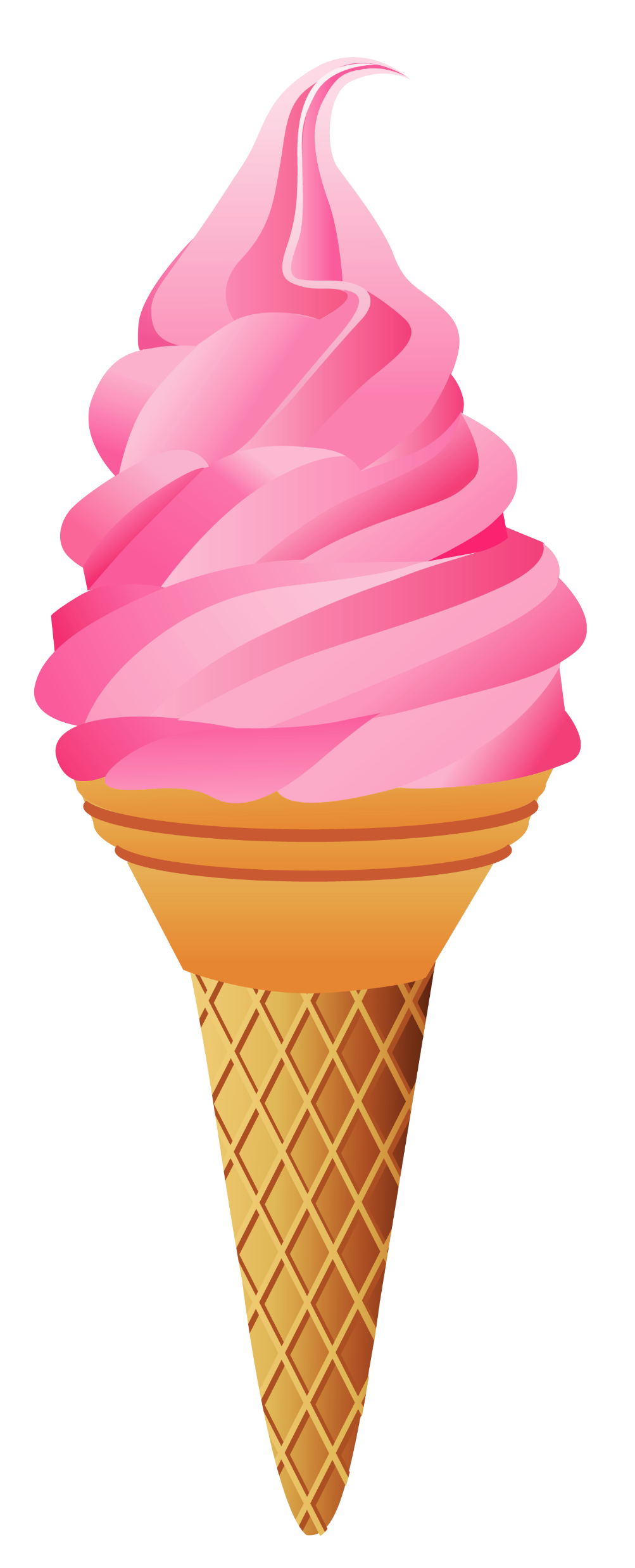 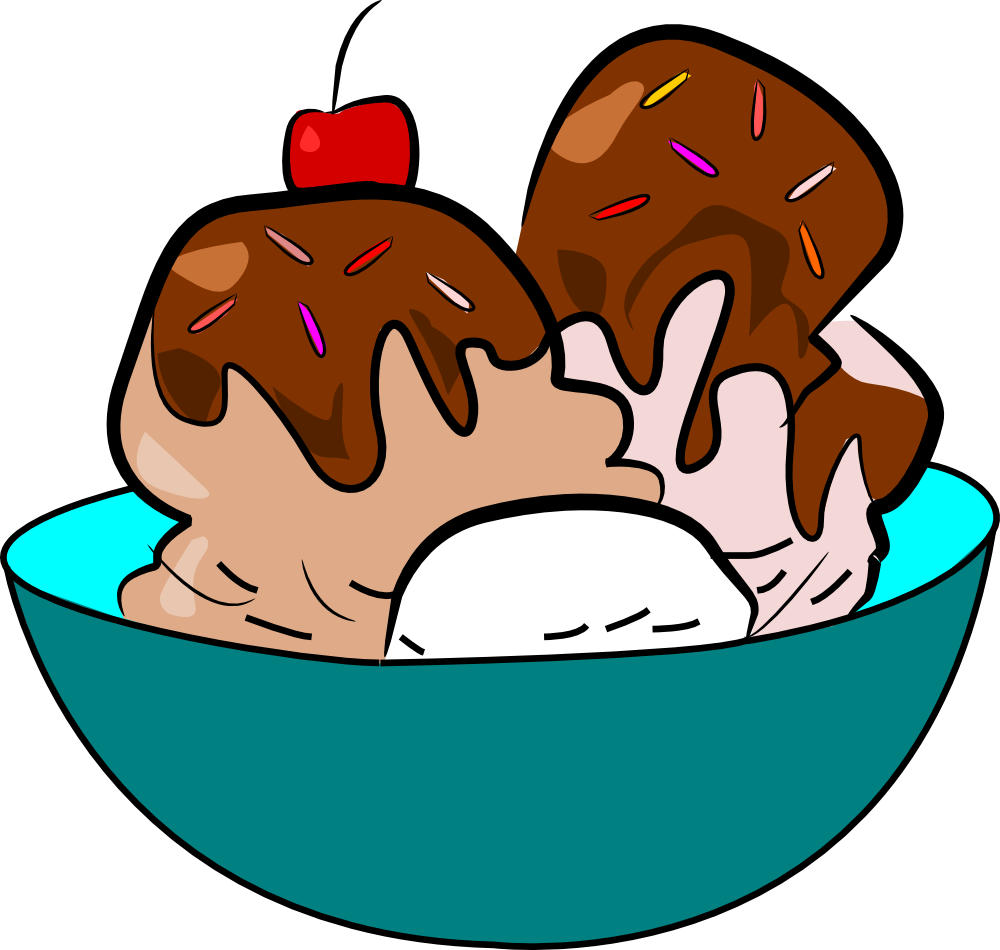 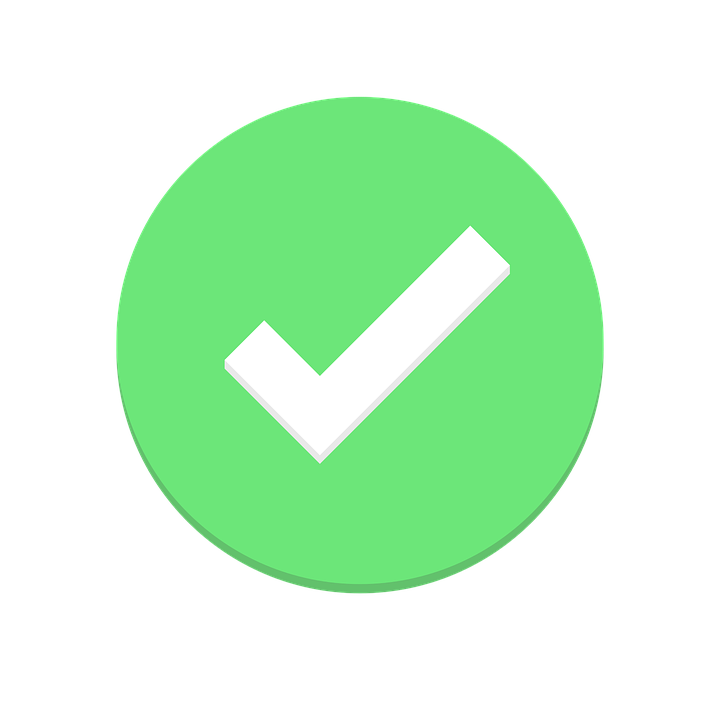 6
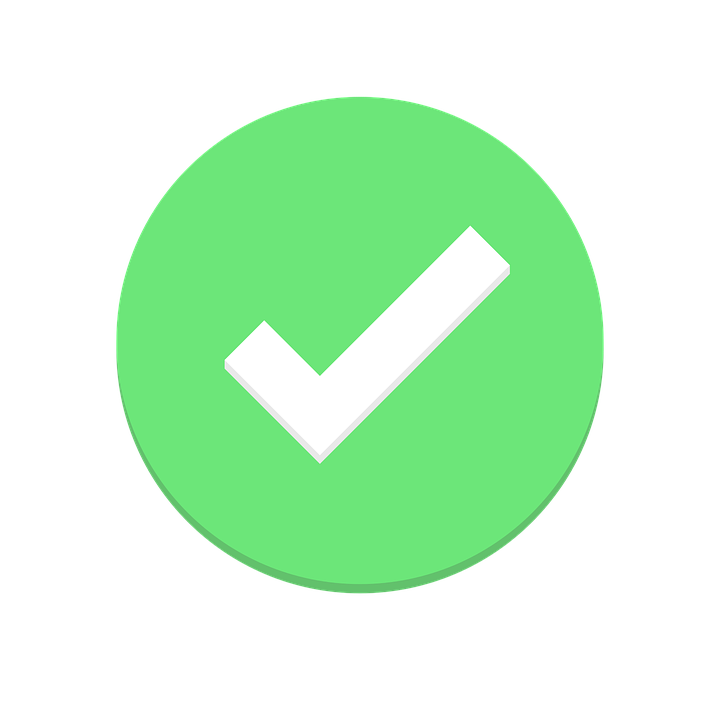 3
[Speaker Notes: Timing: 5 minutes
Aim: to practise aural recognition of the partitive article to indicate a ‘part’ or portion.
Procedure:
1. Click the numbers to play the audio.
2. Students write 1-6 and use the presence or absence of the indefinite/partitive article to choose a or b.
3. Click to reveal the answers.

Transcript:
Je voudrais un chocolat chaud.
Il voudrait de la pizza.
Je voudrais du gâteau.
Il voudrait une eau minérale.
Il voudrait du fromage.
Je voudrais une glace.]
La famille Kergosien à la plage
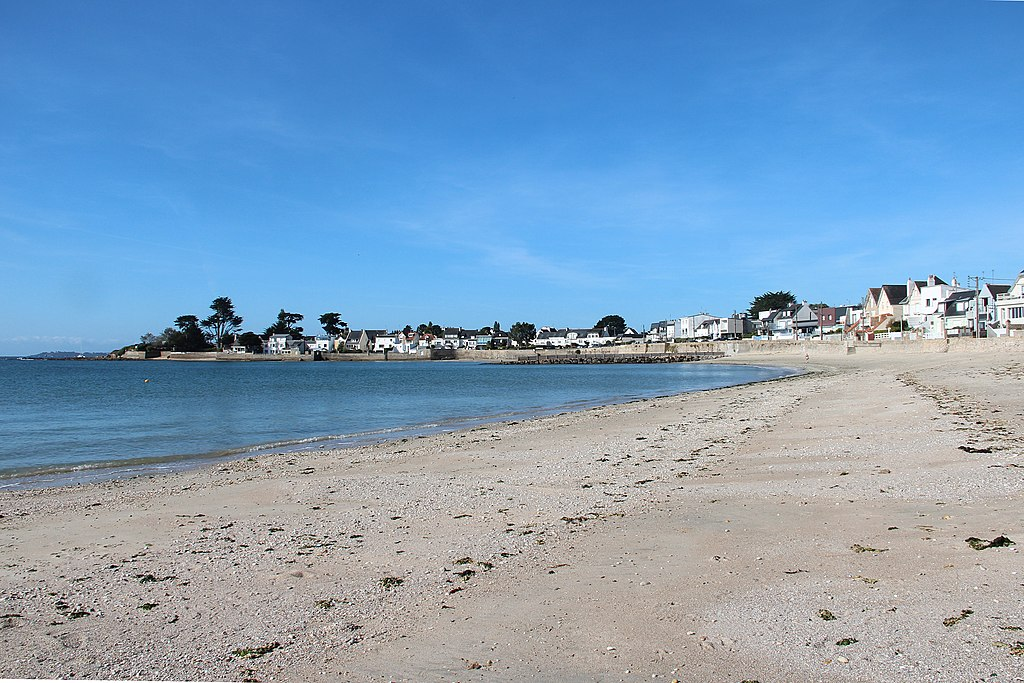 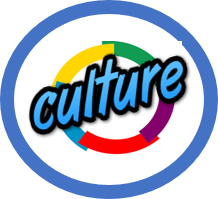 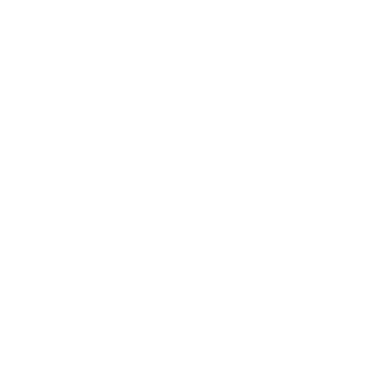 Lis les messages.  C’est Adèle (je) ou Hervé (il) ?
Ou c’est impossible de savoir* ?
savoir – to know
1
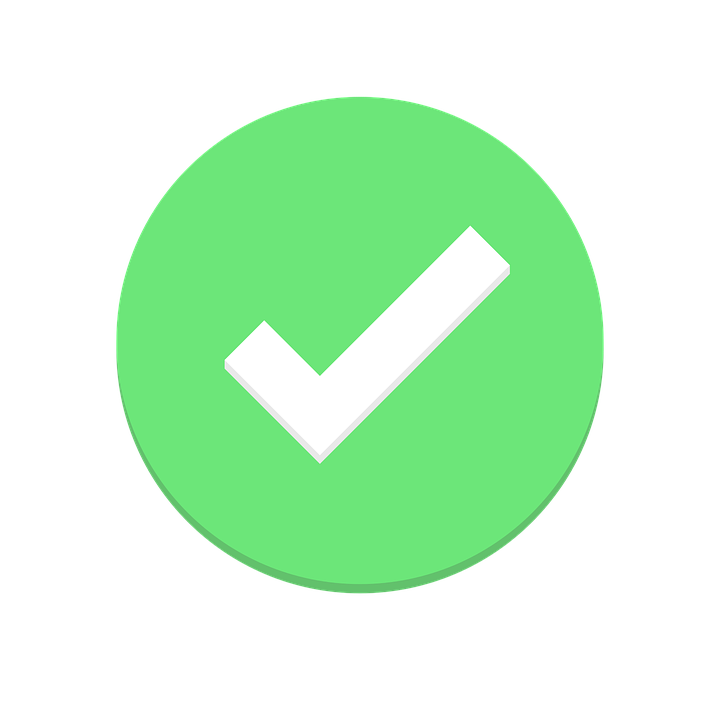 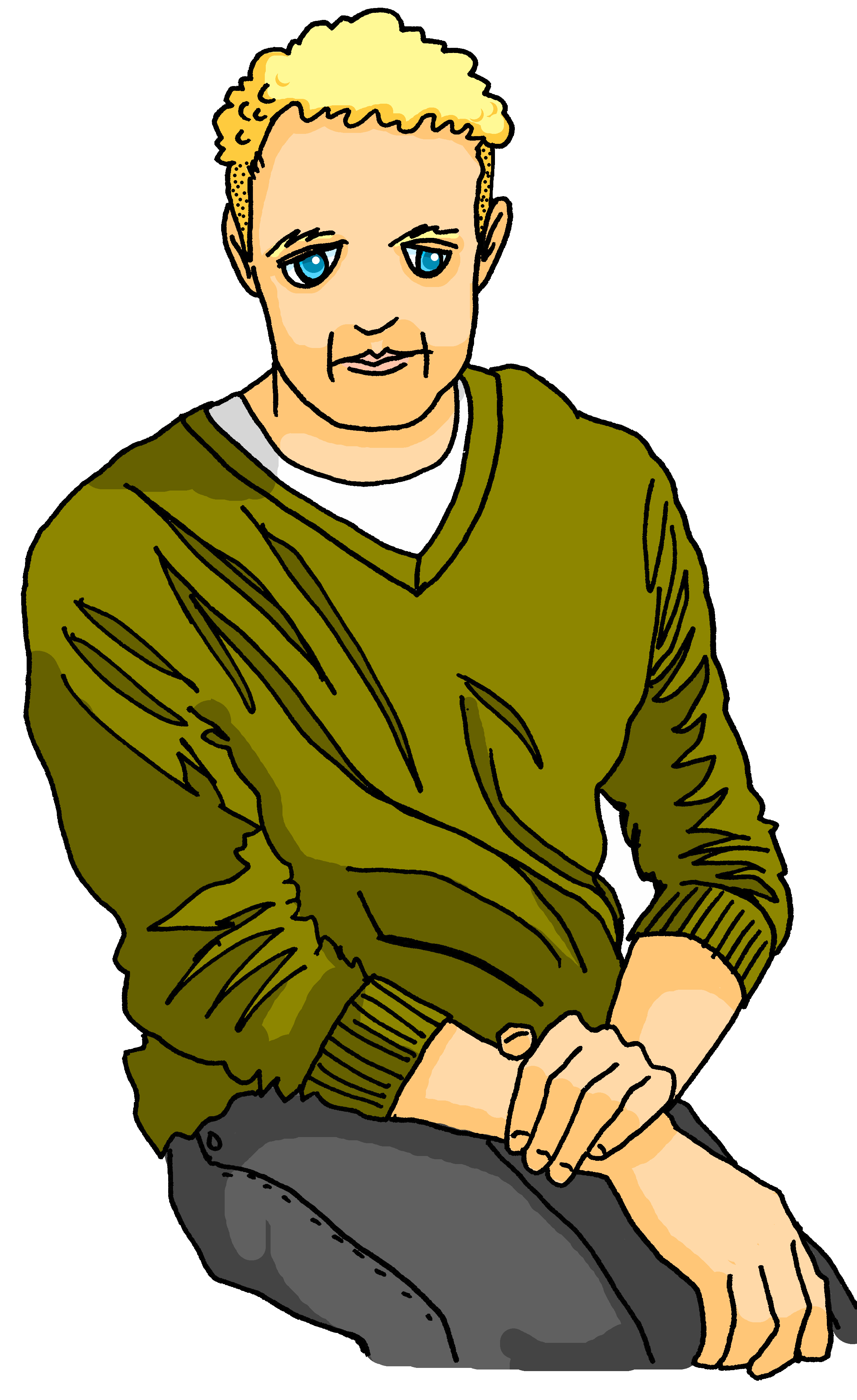 2
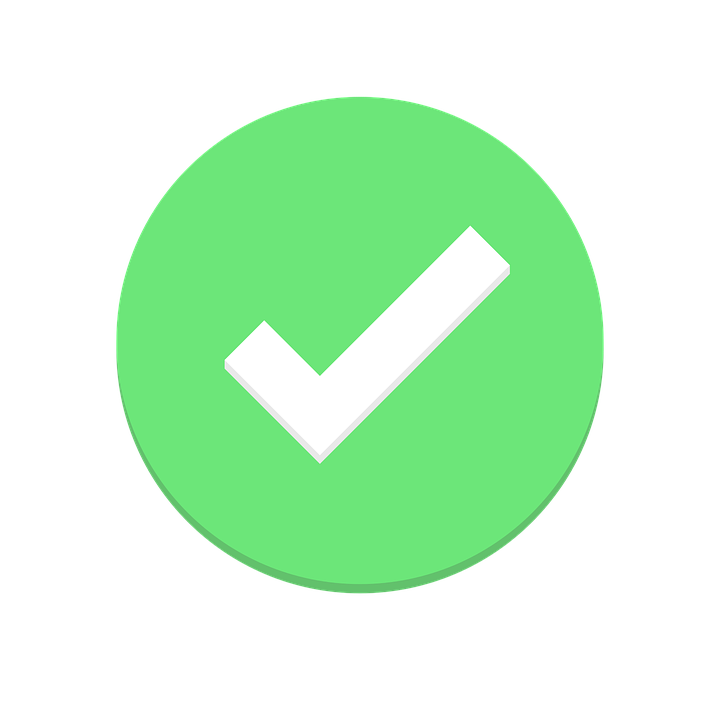 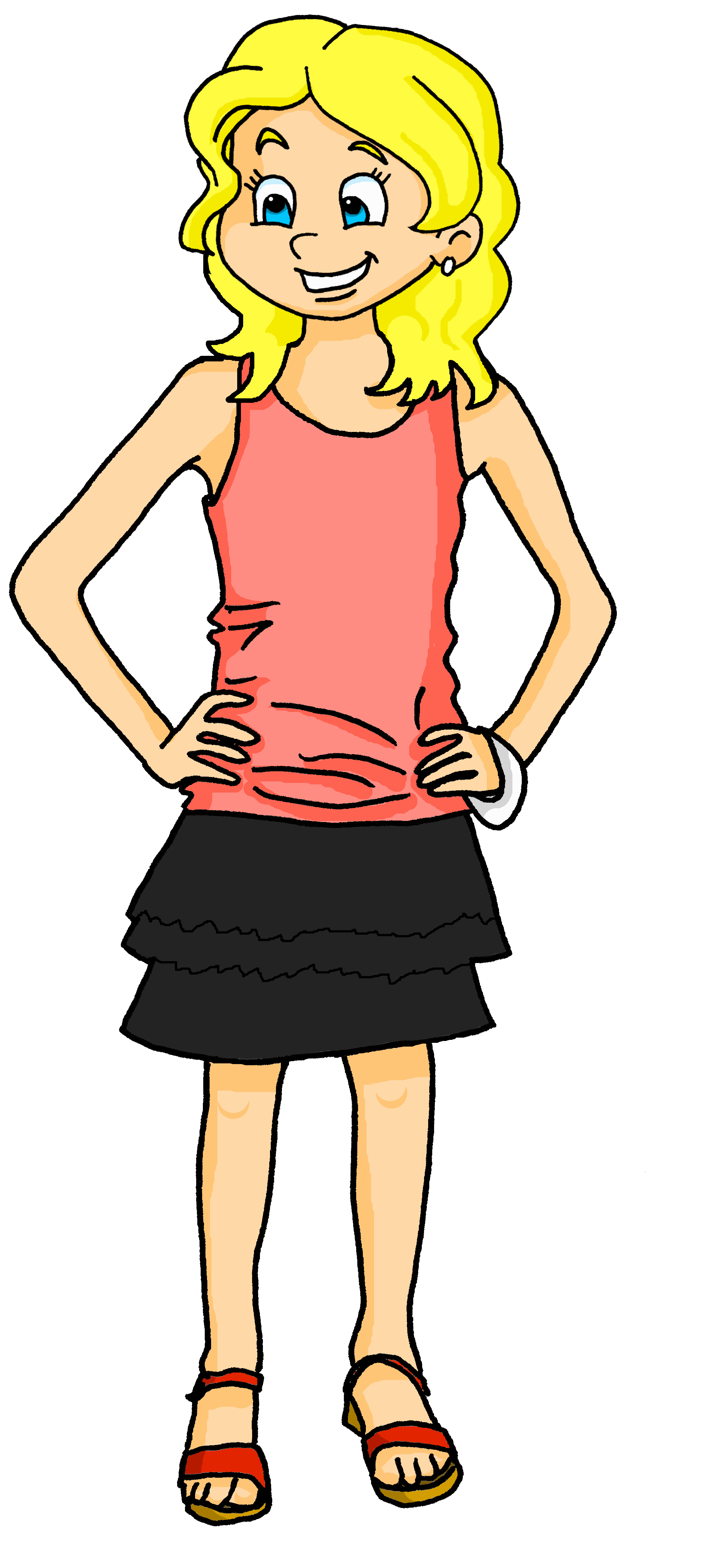 3
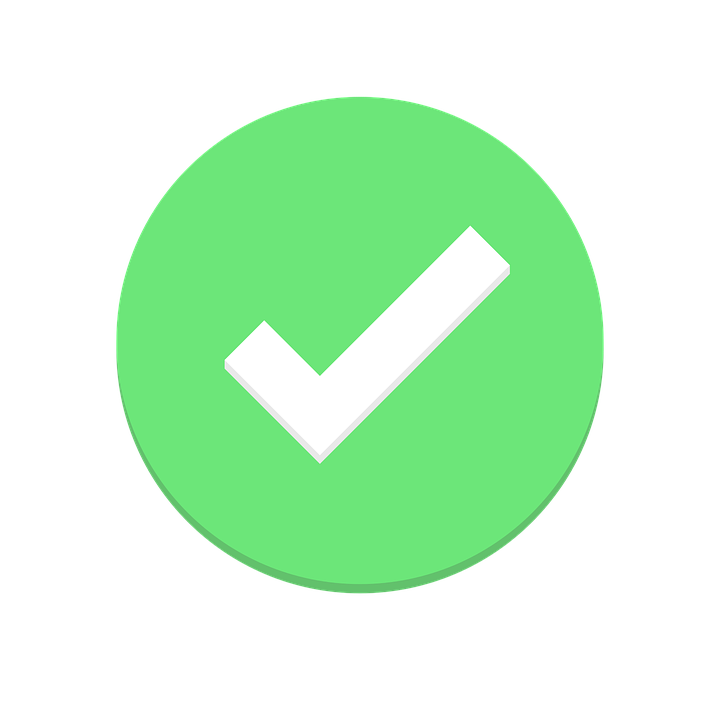 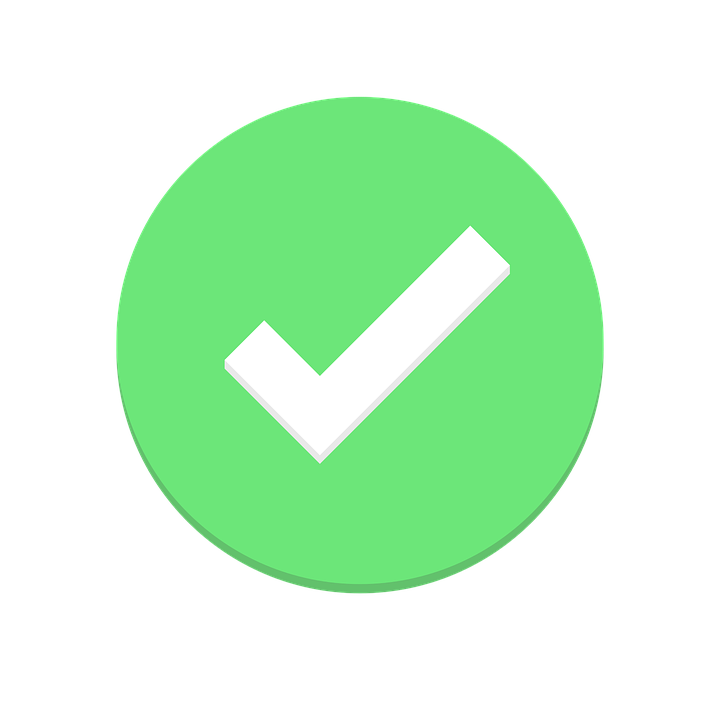 4
5
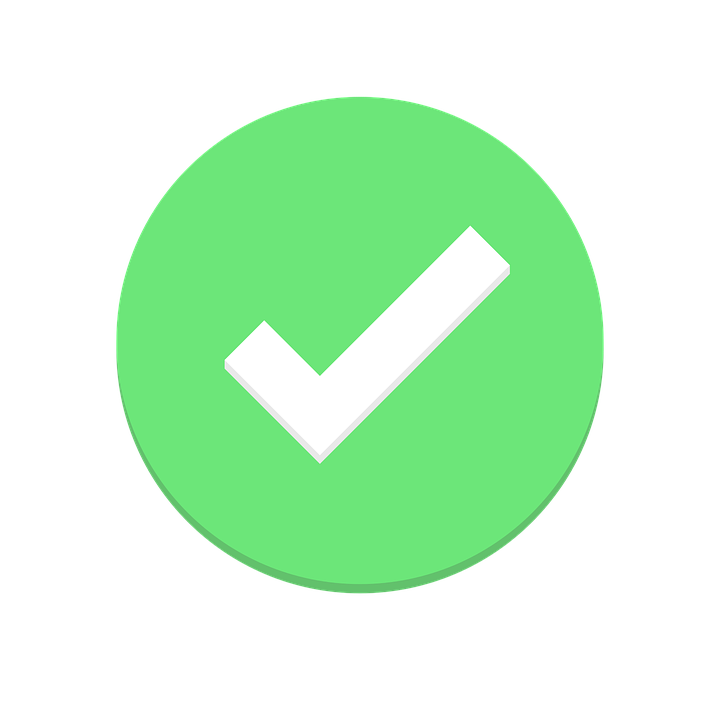 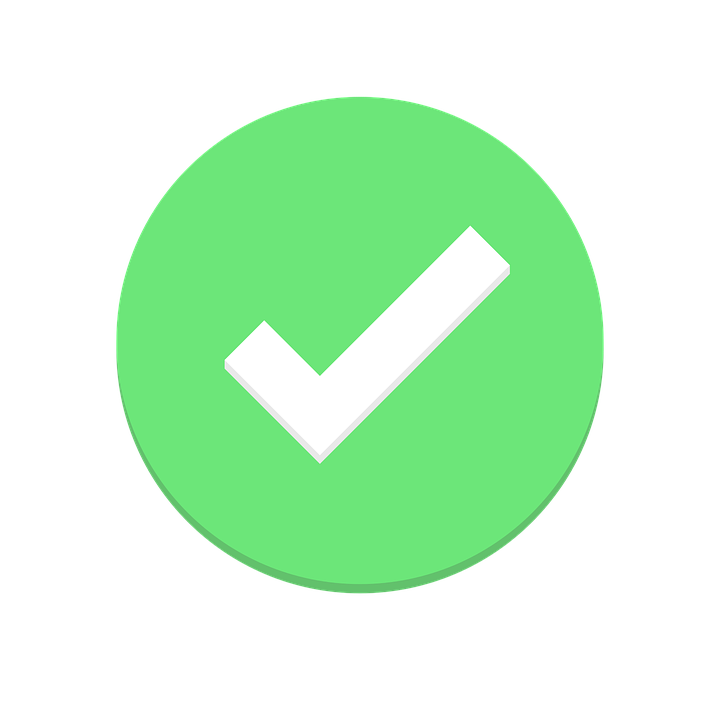 6
[Speaker Notes: Timing: 7 minutes

Aim: to practise written recognition of singular parts of the new verbs (and previously taught verbs) and connect them with their meaning.

Procedure:
Remind pupils that they need to pay attention to the verb endings to decide if it is Adèle, Hervé or if it is impossible to tell.
Click to listen and check the responses (note that for the –ER verbs both versions of the answers are recorded because you cannot tell from the verb ending) OR elicit the responses orally from pupils and click to confirm the answers.
Elicit English meanings of each phrase.

Transcript:Il fait du sport.
je joue au volleyball.  Il joue au volleyball.
Je veux de l’eau.Il voudrait une glace.
Je voudrais un sandwich au fromage.
Je mange de la pizza.  Il mange de la pizza.]
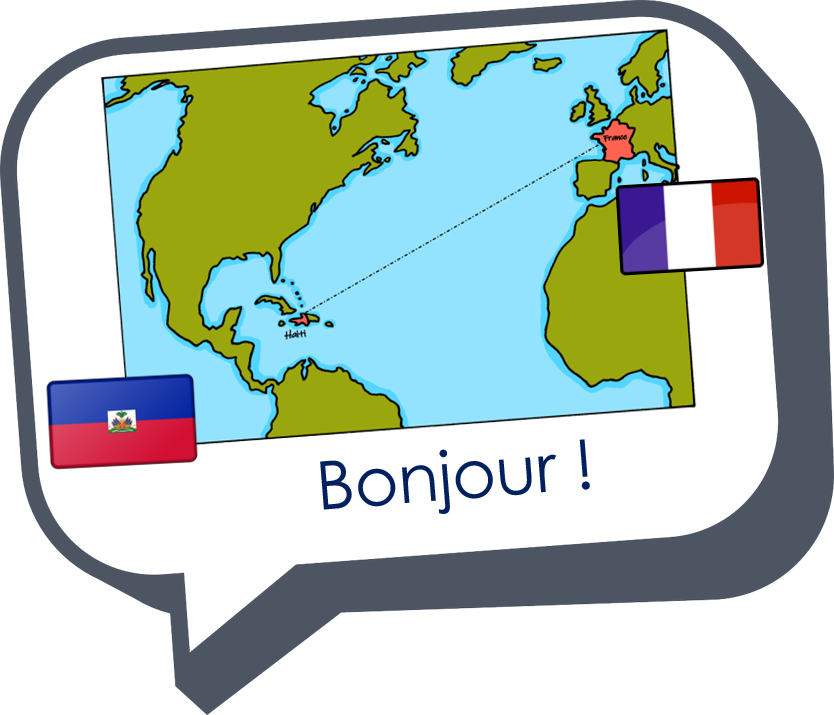 Au revoir !
vert